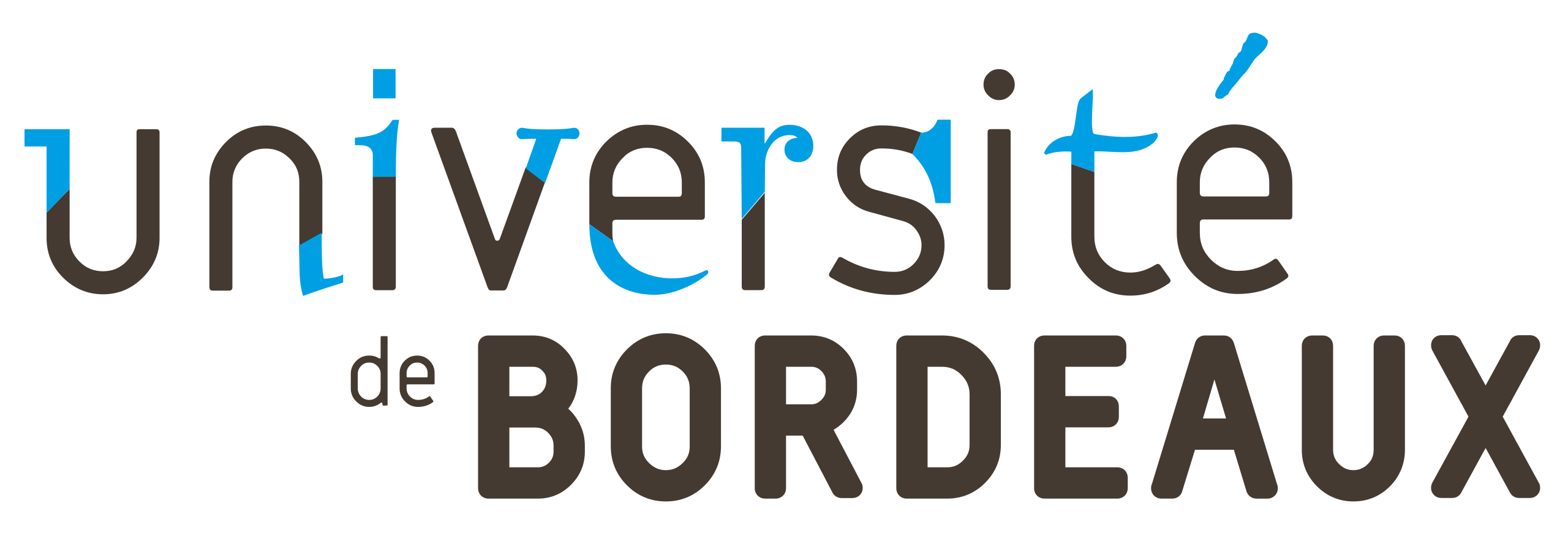 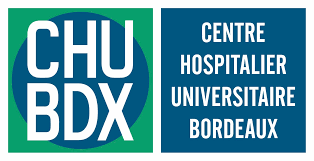 Le développement des biothérapies : où en sommes nous?
Marina Gueçamburu – Dr. MAEVA ZYSMAN
23 mars 2024
Réunion SPIF
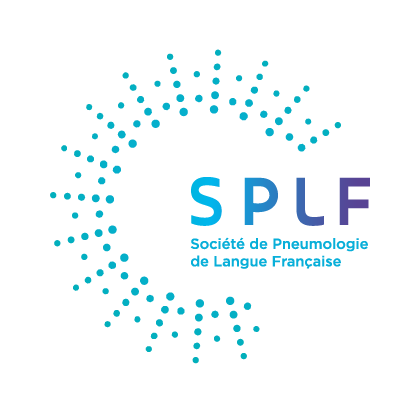 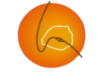 Voie T2
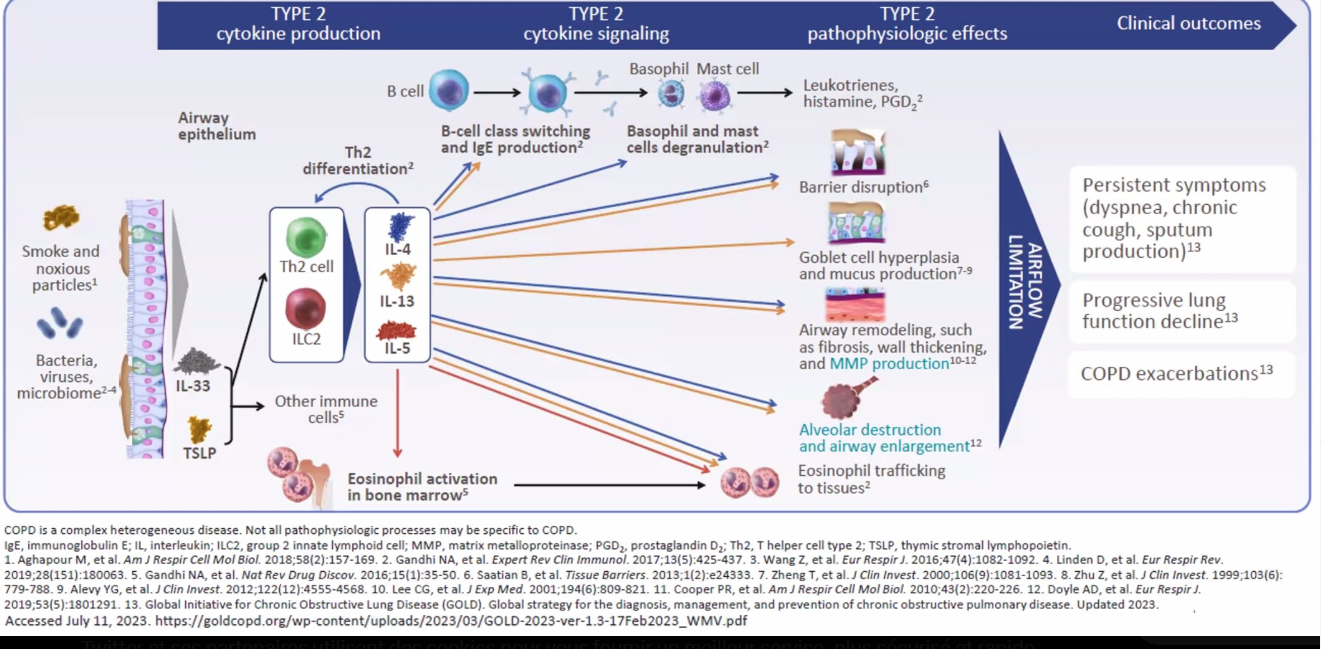 Aghapour et al., AJRCCM  2018
[Speaker Notes: Inflammation T2 = environ 10 à 40% des patients atteints de BPCO (COHORTE ECLIPSE : 36% éosinophilie supérieure ou égale à 2%, 13,6% ont une éosinophilie persistante inférieure à 2% et 49% ont une éosinophilie variable au cours des 3 ans de suivi)
Différents acteurs
Rôle des cytokines 
Aboutissent à modifications structurelles impliquant une hyperplasie des cellules épithéliales, un épaississement de la membrane basale, un dépôt de collagène ainsi qu’une fibrose péribronchique, et ainsi à une obstruction progressive des voies aériennes]
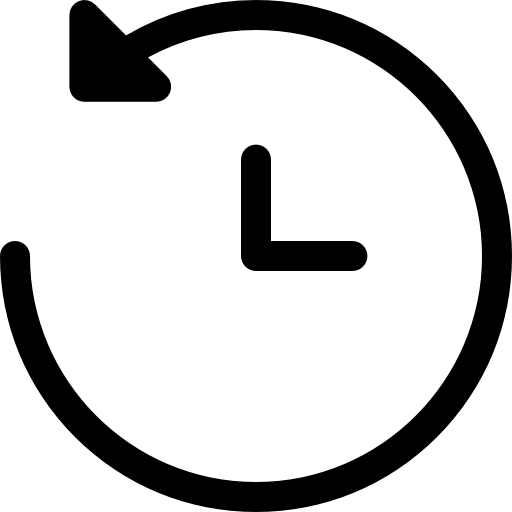 AVANT 2023
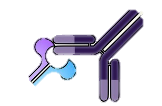 Voie T2 : benralizumab
IL-5Rα
Phase 2
Brightling et al., Lancet respir med  2014
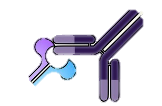 Voie T2 : benralizumab
IL-5Rα
Phase 2
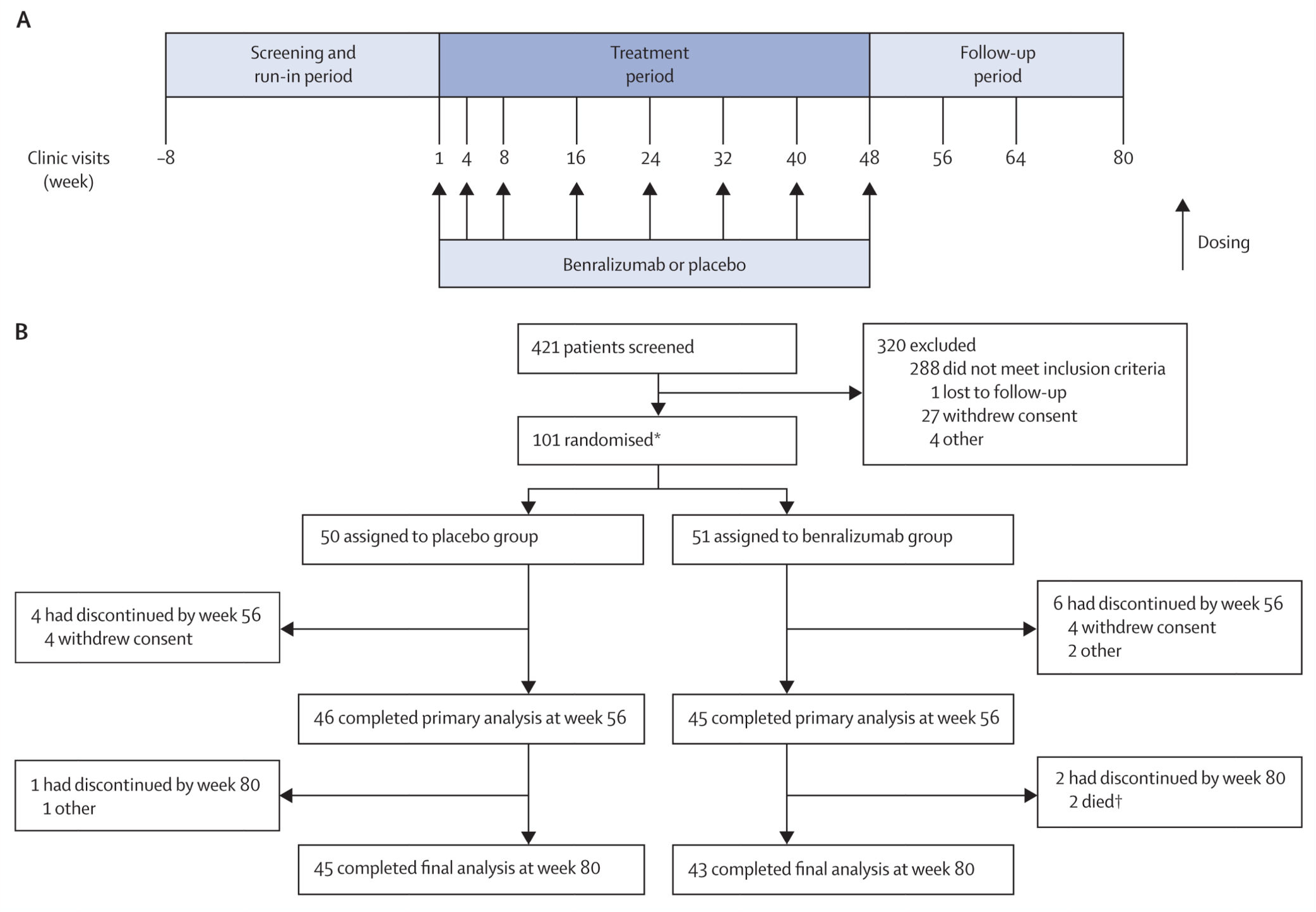 Brightling et al., Lancet respir med  2014
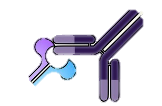 Voie T2 : benralizumab
IL-5Rα
Phase 2
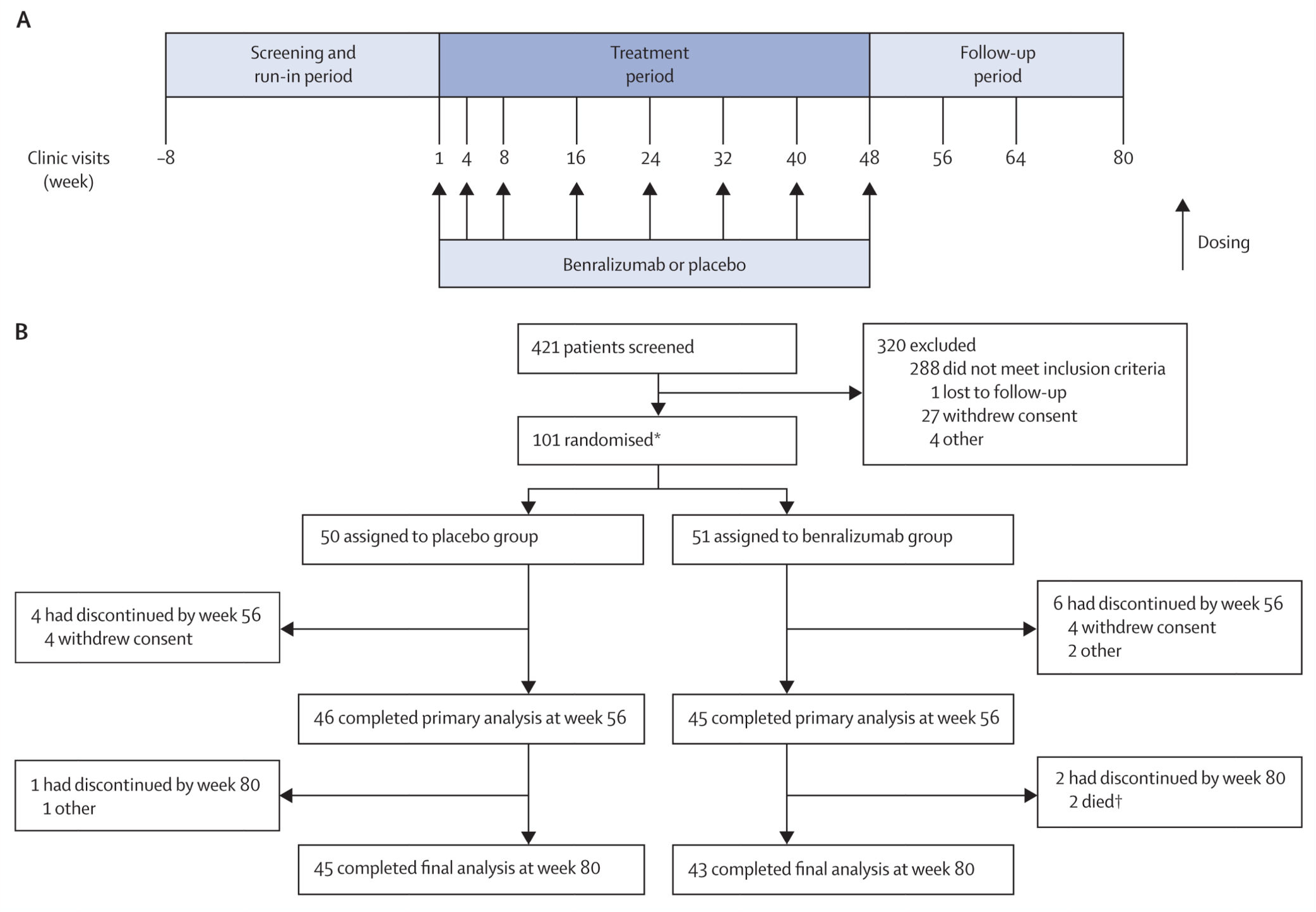 Nombreux exclus
Brightling et al., Lancet respir med  2014
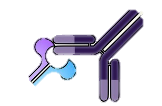 Voie T2 : benralizumab
IL-5Rα
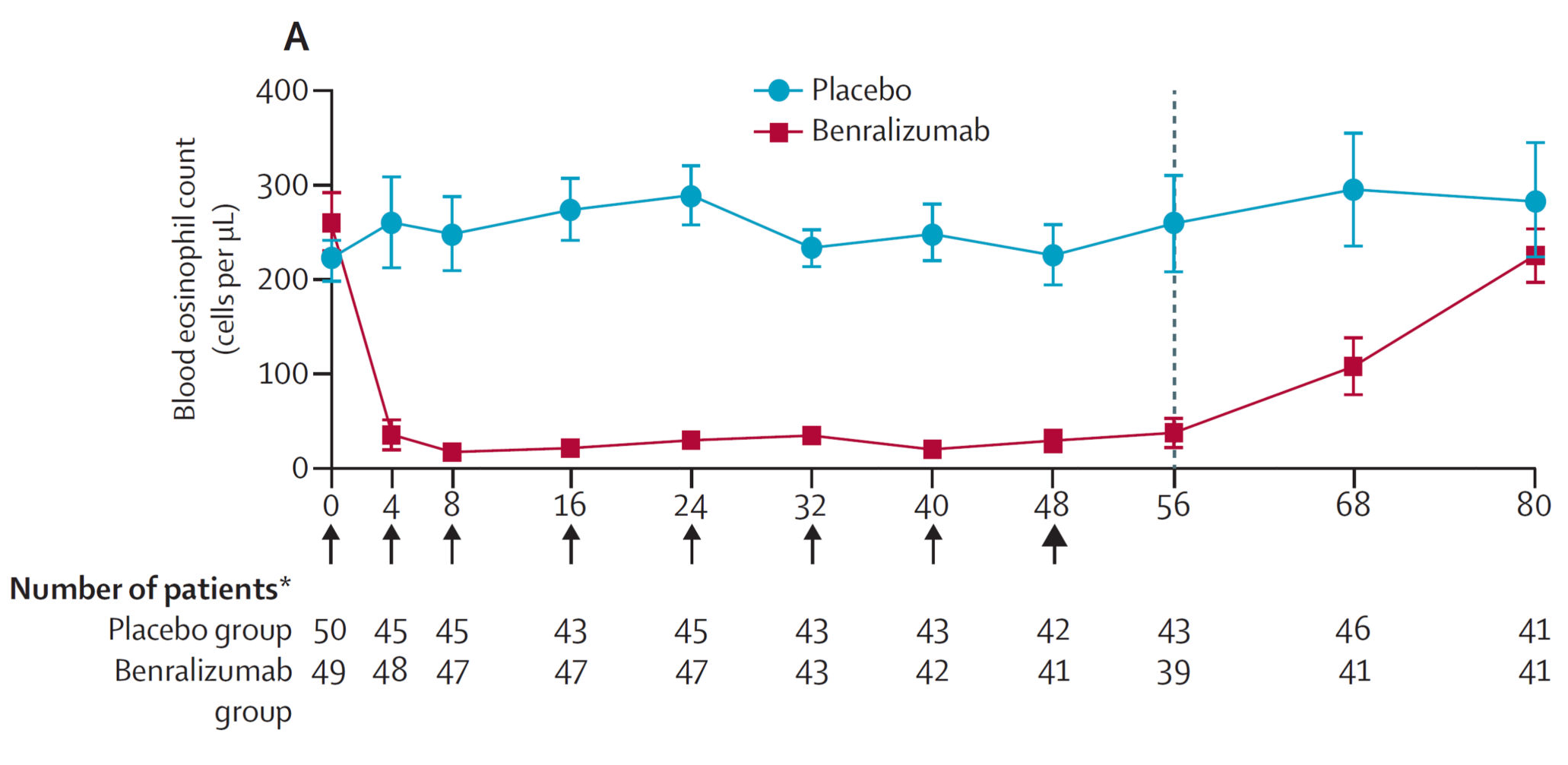 Diminution des éosinophiles sous benralizumab
Brightling et al., Lancet respir med  2014
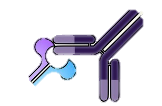 Voie T2 : benralizumab
IL-5Rα
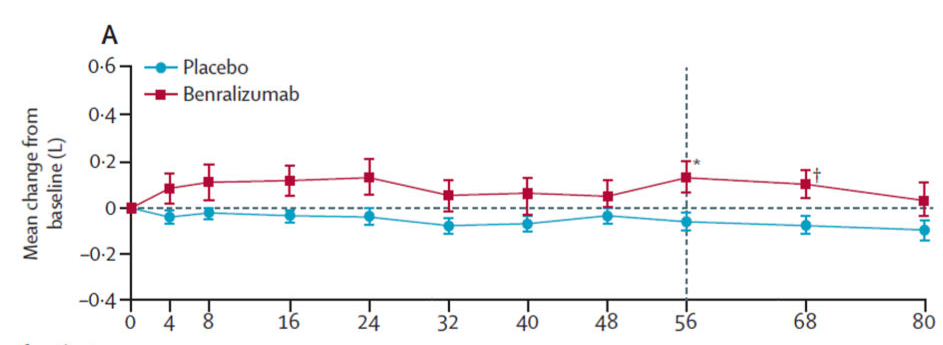 Amélioration de la fonction respiratoire à 56 semaines
Brightling et al., Lancet respir med  2014
[Speaker Notes: Amélioration significative mais MODESTE 
Mean change from baseline to week 56 for pre-bronchodilator FEV1 was −0·06 L (SD 0·24) for patients given placebo and 0·13 L (0·41) for those given benralizumab (p=0·014). 
Compared with patients in the placebo group, we noted a significant improvement (p=0·014) in post-bronchodilator FEV1 in those in the benralizumab group (−0·08 L [SD 0·21] vs 0·09 L [0·39]). Improvements in pre-bronchodilator and post-bronchodilator FEV1 in the benralizumab group happened as early as week 4]
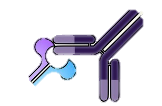 Voie T2 : benralizumab
IL-5Rα
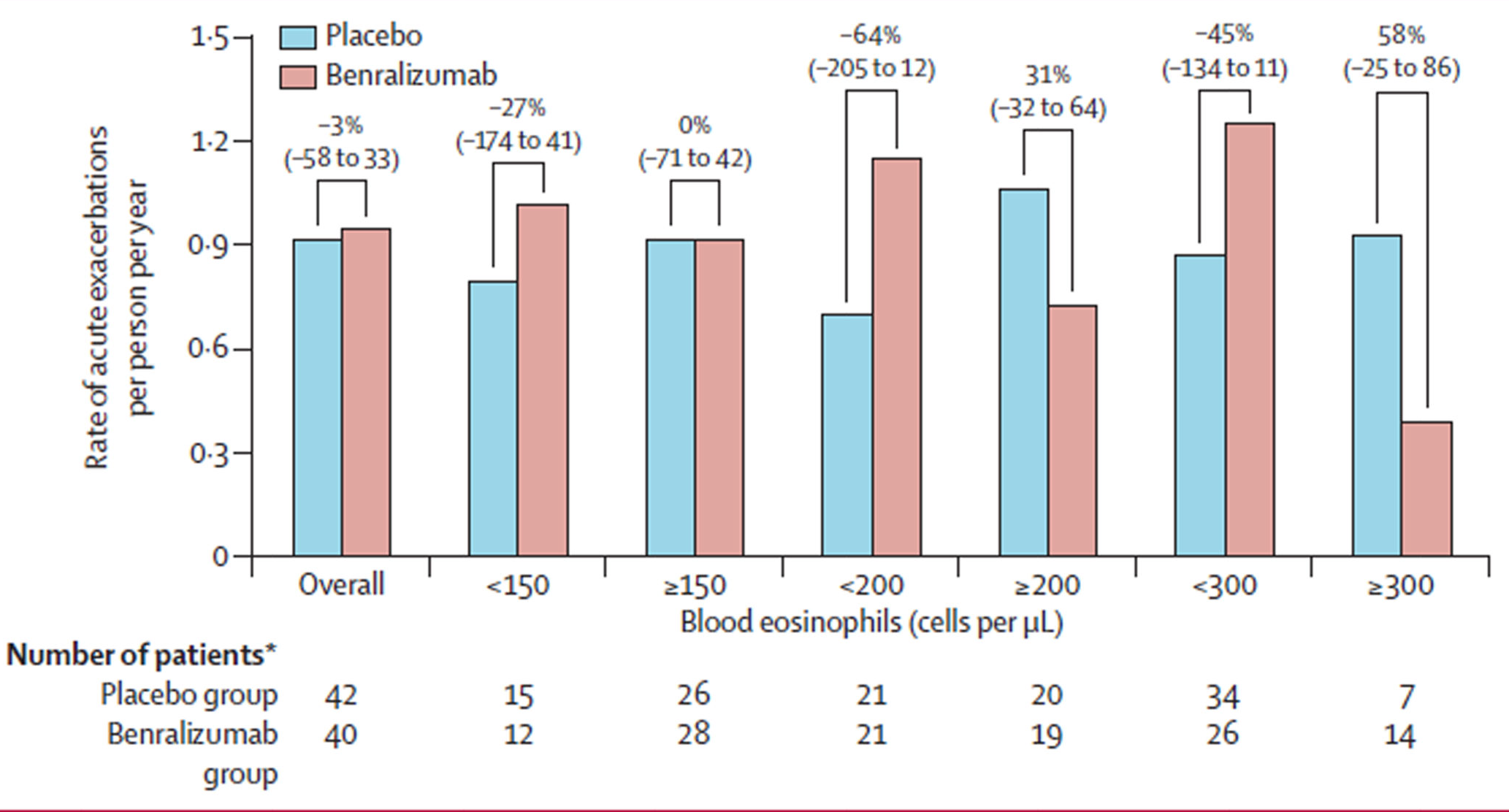 Pas de bénéfice sur les exacerbations
Benralizumab 0·95 (0·68–1·29; n=40) versus placebo 0·92 (0·67–1·25; n=42)
Brightling et al., Lancet respir med  2014
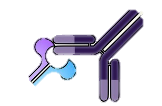 Voie T2 : benralizumab
IL-5Rα
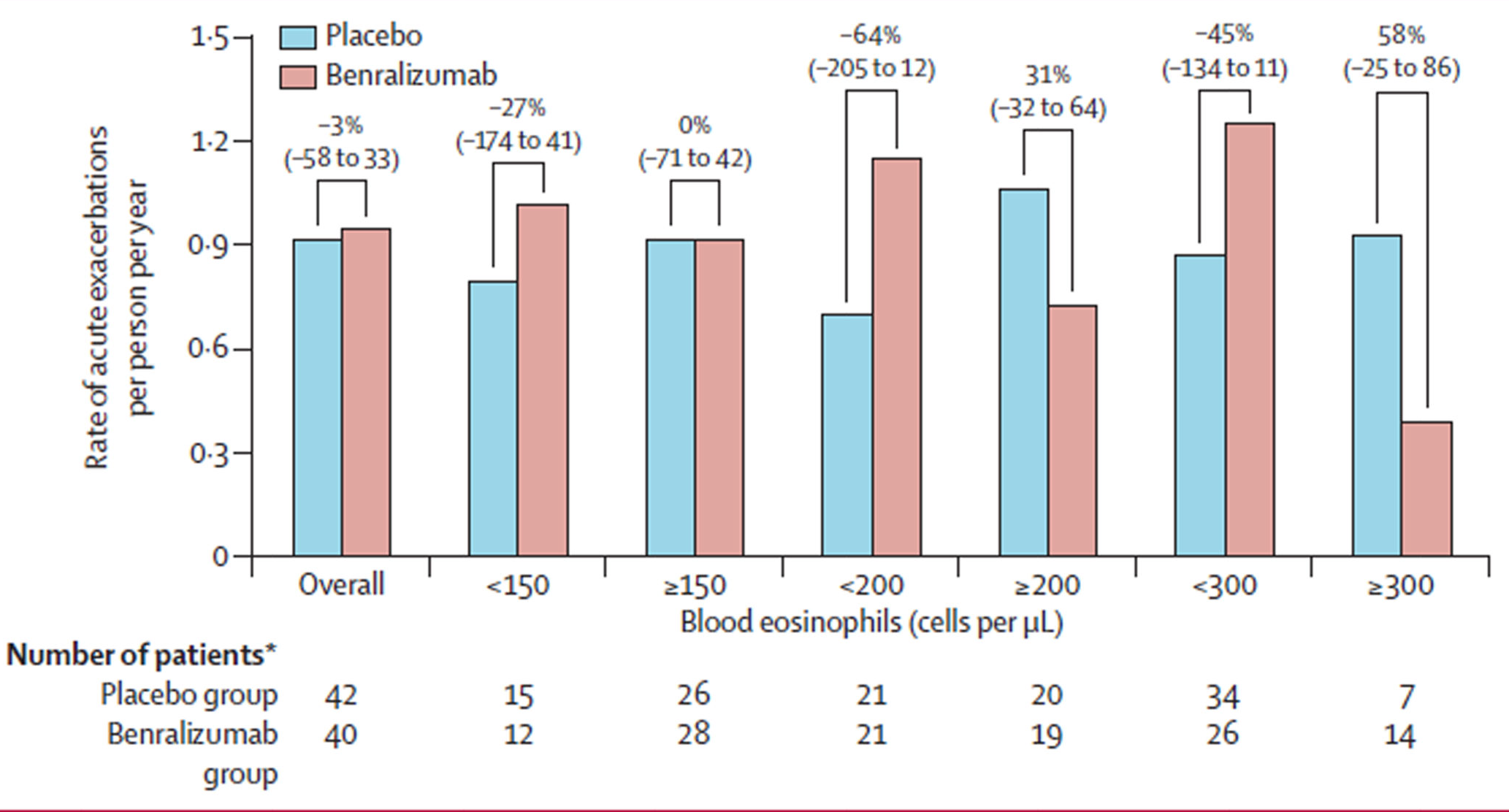 Tendance à un bénéfice sous groupe avec éosinophiles
Brightling et al., Lancet respir med  2014
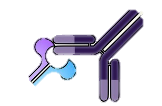 Voie T2 : benralizumab
IL-5Rα
Phase 3 = 
TERRANOVA, GALATHEA
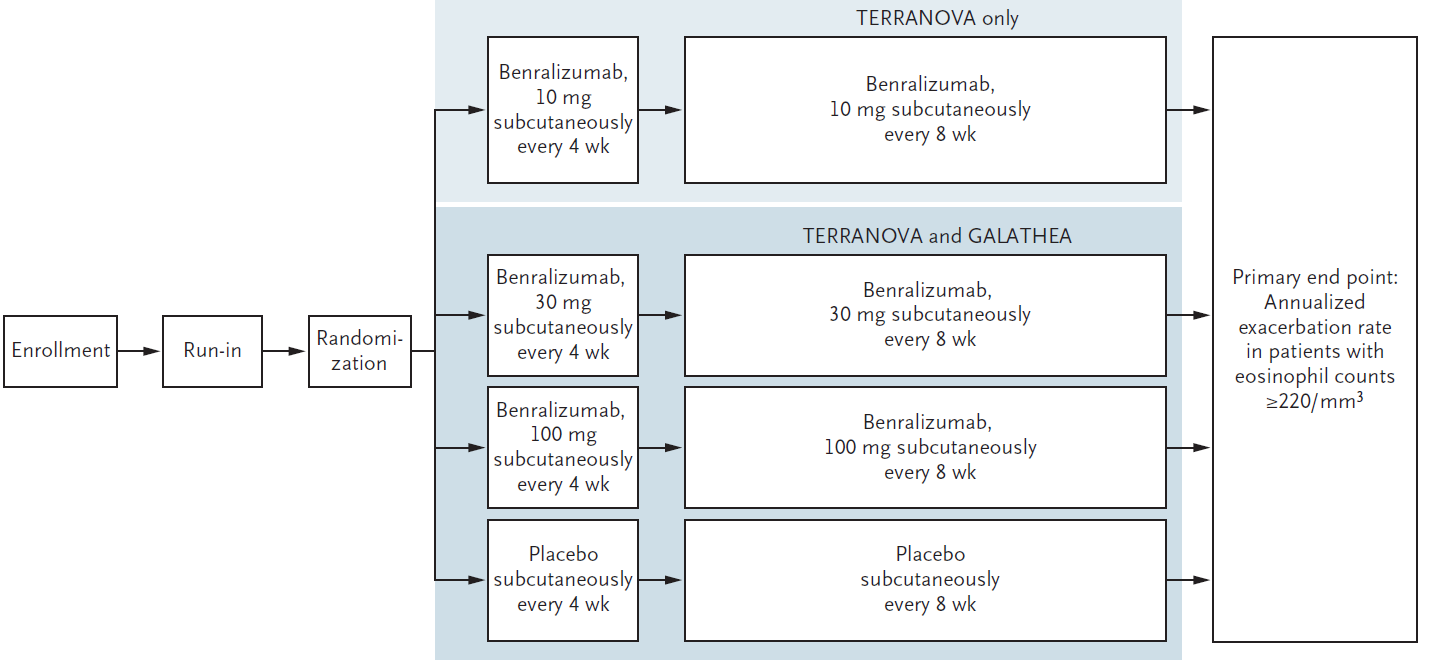 Criner et al., NEJM 2019
[Speaker Notes: Toutes les 4 sem pour les 3 premières injections puis toutes les 8sem]
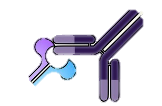 Voie T2 : benralizumab
IL-5Rα
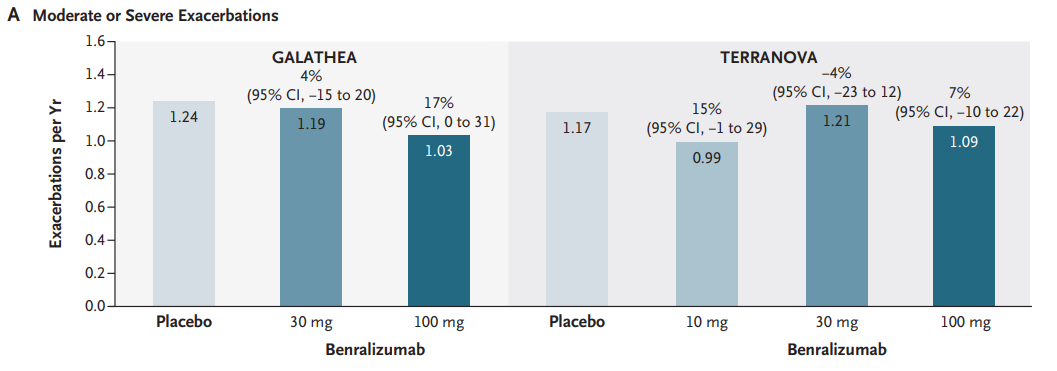 Pas de bénéfice sur les exacerbations modérées à sévères
Criner et al., NEJM 2019
[Speaker Notes: In GALATHEA, the estimates of the annualized exacerbation rate were 1.19 per year (95% confidence interval [CI], 1.04 to 1.36) in the 30-mg benralizumab group, 1.03 per year (95% CI, 0.90 to 1.19) in the 100-mg benralizumab group, and 1.24 per year (95% CI, 1.08 to 1.42) in the placebo group; the rate ratio as compared with placebo was 0.96 for 30 mg of benralizumab (P=0.65) and 0.83 for 100 mg of benralizumab (P=0.05).

In TERRANOVA, the estimates of the annualized exacerbation rate for 10 mg, 30 mg, and 100 mg of benralizumab and for placebo were 0.99 per year (95% CI, 0.87 to 1.13), 1.21 per year (95% CI, 1.08 to 1.37), 1.09 per year (95% CI, 0.96 to 1.23), and 1.17 per year (95% CI, 1.04 to 1.32), respectively; the corresponding rate ratios were 0.85 (P=0.06), 1.04 (P=0.66), and 0.93 (P=0.40). At 56 weeks, none of the annualized COPD exacerbation rate ratios for any dose of benralizumab as compared with placebo reached significance in either trial.]
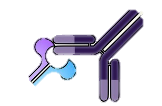 Voie T2 : benralizumab
IL-5Rα
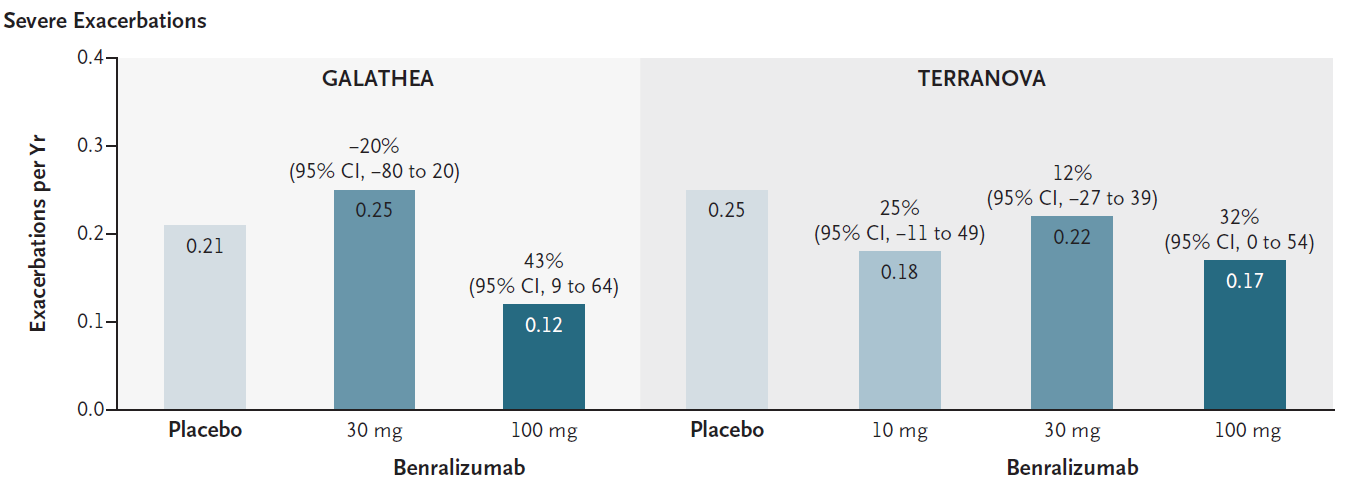 Pas de bénéfice non plus sur les exacerbations sévères
Criner et al., NEJM 2019
[Speaker Notes: In GALATHEA, the annualized rate of severe exacerbations (sensitivity analysis) was 0.25 per year (95% CI, 0.19 to 0.33) in the 30-mg benralizumab group, 0.12 per year (95% CI, 0.08 to 0.17) in the 100-mg benralizumab group, and 0.21 per year (95% CI, 0.15 to 0.28) in the placebo group; the rate ratio was 1.20 in the 30-mg benralizumab group and 0.57 in the 100-mg benralizumab group (Table 2 and Fig. 2). 

In TERRANOVA, the annualized rates of severe exacerbations in the 10-mg, 30-mg, and 100-mg benralizumab groups were 0.18 per year (95% CI, 0.14 to 0.25), 0.22 per year (95% CI, 0.17 to 0.28), and 0.17 per year (95% CI, 0.13 to 0.22), respectively, and the annualized rate in the placebo group was 0.25 per year (95% CI, 0.19 to 0.32). The rate ratios were 0.75, 0.88, and 0.68, respectively (Table 2 and Fig. 2)]
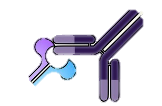 Voie T2 : benralizumab
IL-5Rα
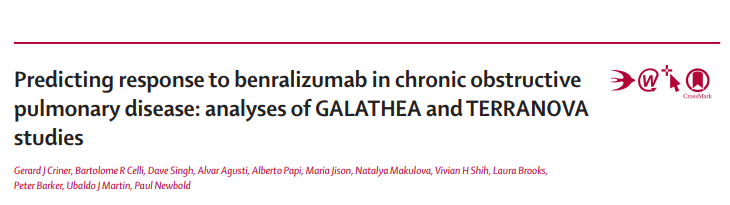 Criner et al., Lancet respir med  2019
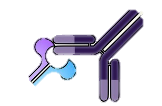 Voie T2 : benralizumab
IL-5Rα
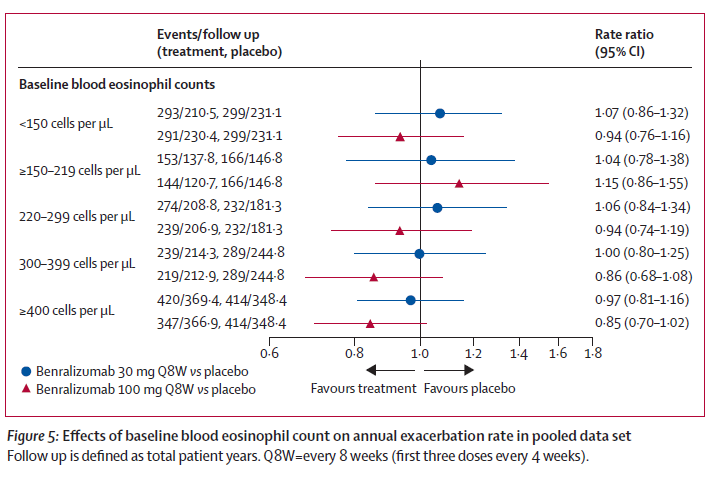 Pas de bénéfice sur les exacerbations
Quelque soit l’éosinophilie
Criner et al., Lancet respir med  2019
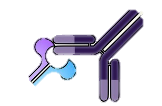 Voie T2 : benralizumab
IL-5Rα
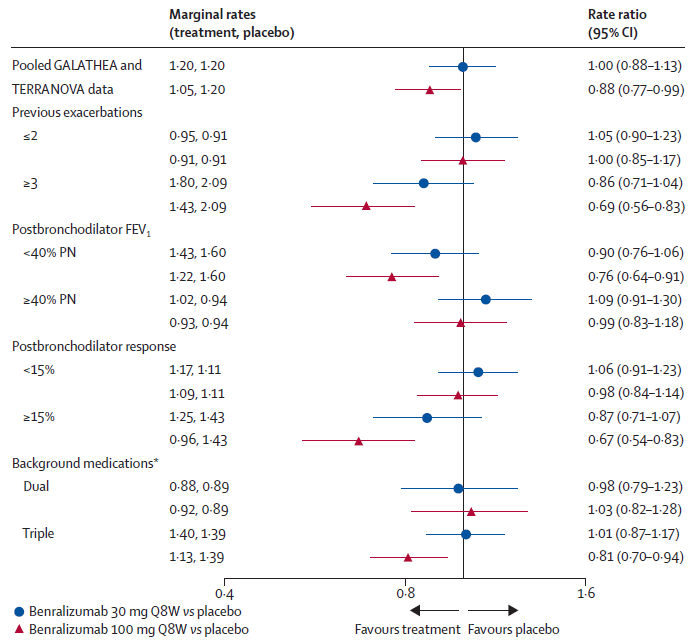 Criner et al., Lancet respir med  2019
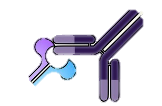 Voie T2 : benralizumab
IL-5Rα
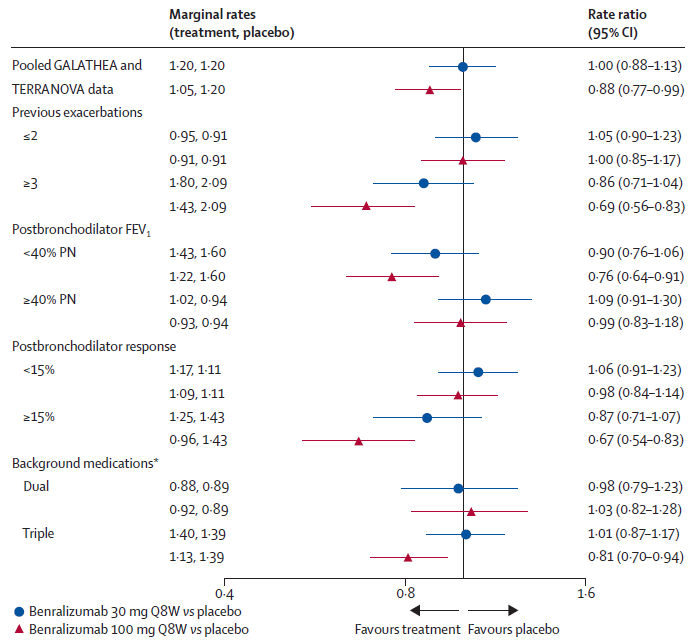 Pas de bénéfice sur les exacerbations
Sauf chez les « asthmatiques » …?
Criner et al., Lancet respir med  2019
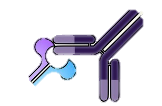 Voie T2 : benralizumab 100mg
IL-5Rα
Méta-analyse
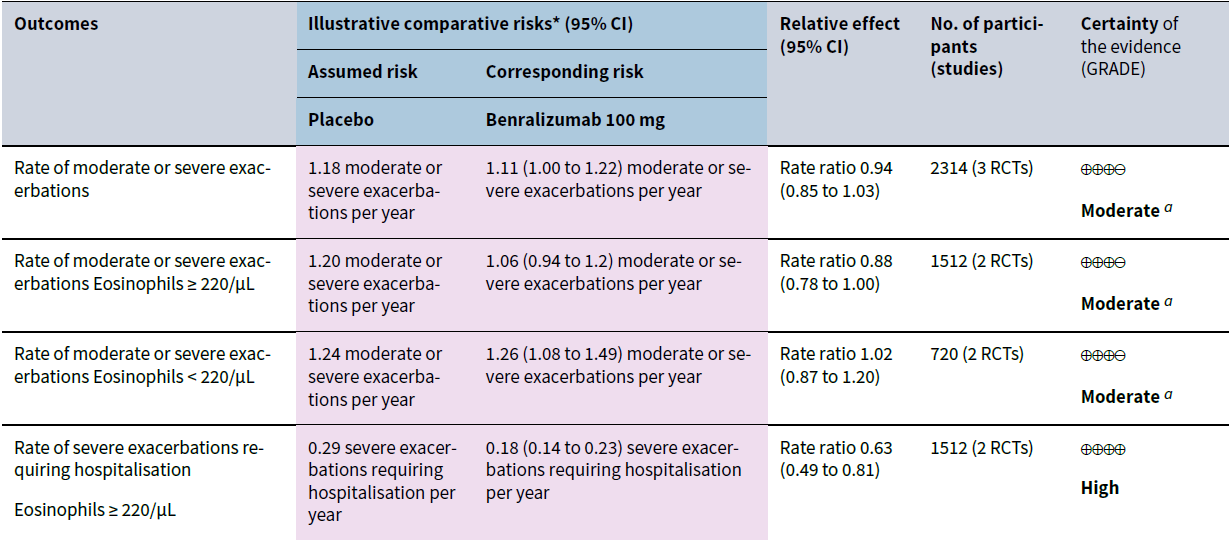 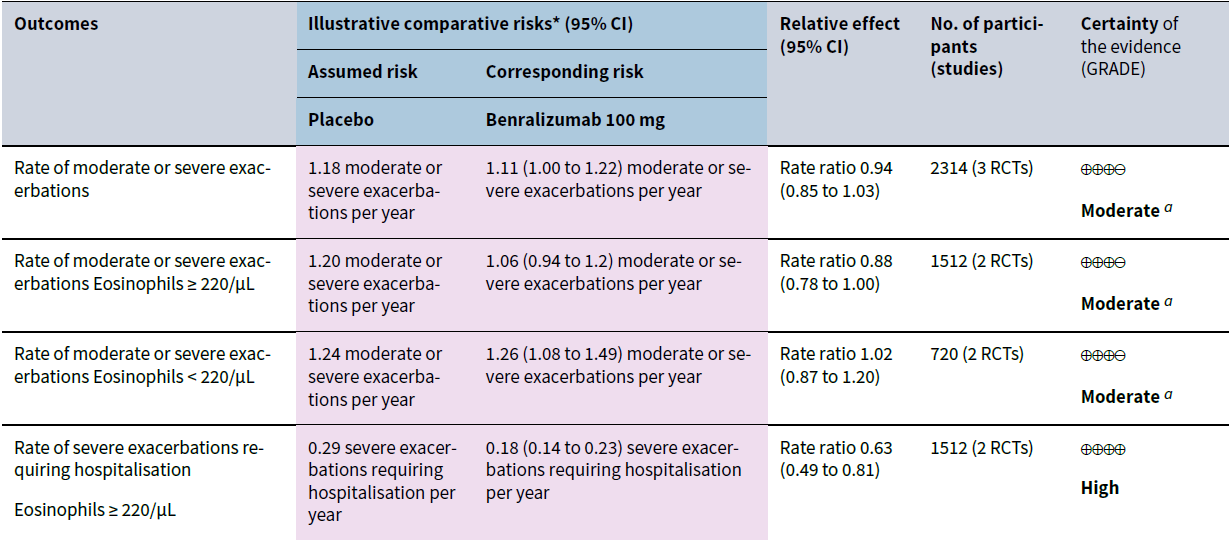 Bénéfice sur les exacerbations sévères seulement
chez les « éosinophiliques »
Donovan et al., Cochrane 2020
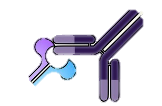 Voie T2 : benralizumab 100mg
IL-5Rα
Méta-analyse
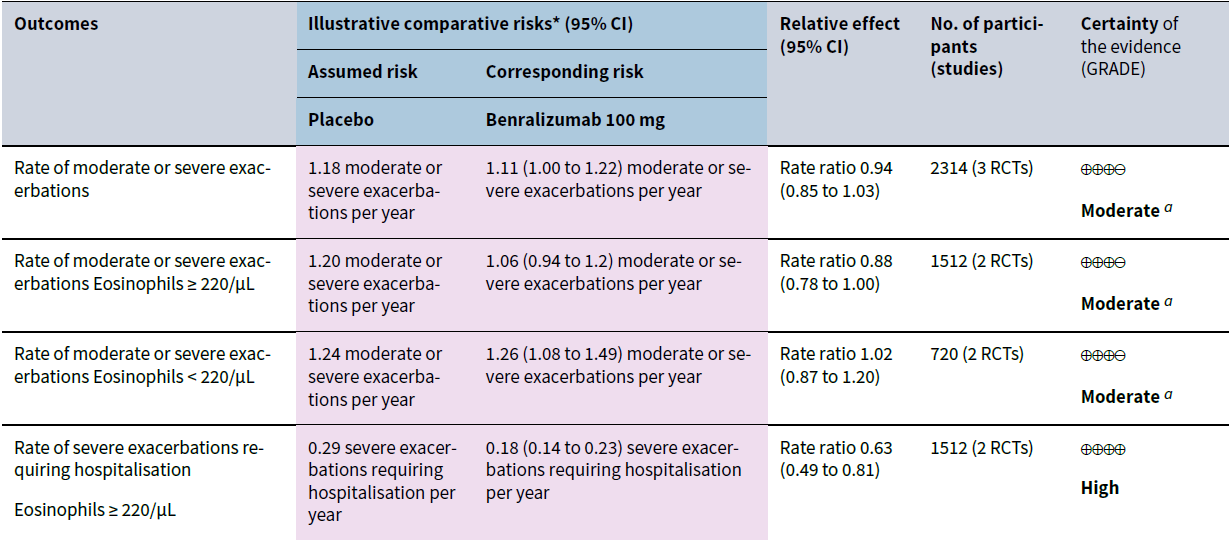 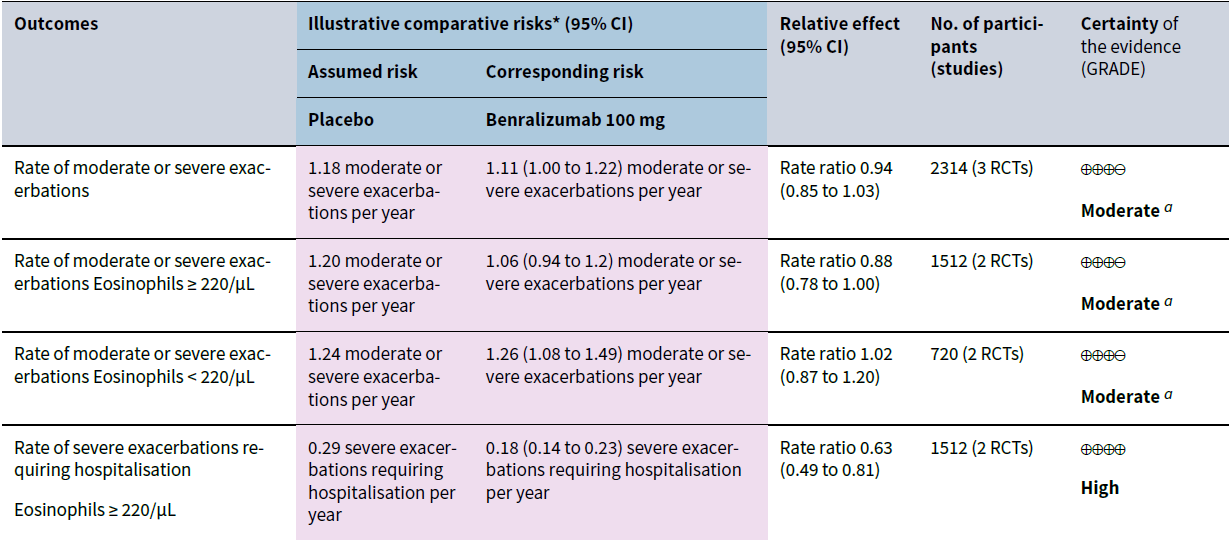 Bénéfice sur les exacerbations sévères seulement
chez les « éosinophiliques »
Étude RESOLUTE
(NCT04053634)
Donovan et al., Cochrane 2020
[Speaker Notes: RESOLUTE : éos > 300/µL au screening et > 150 l’année passée / CAT 15 / triple thérapie / > ou = 2EA / VEMS < ou = 65
*Efficacy and Safety of Benralizumab in Moderate to Very Severe Chronic Obstructive Pulmonary Disease (COPD) With a History of Frequent Exacerbations - Full Text View - ClinicalTrials.gov]
Voie T2 : mepolizumab
Phase 3 =
METREX, METREO
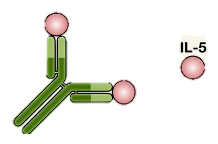 IL-5
Dasgupta et al., ERJ 2017
Pavord et al., NEJM 2017
[Speaker Notes: Dans l’essai METREX (37) les 837 patients inclus présentaient une BPCO avec un profil exacerbateur (≥ 2 exacerbations modérées ou ≥ 1 sévère l’année passée) malgré une trithérapie inhalée mais n’avaient pas nécessairement un profil éosinophilique (défini par une éosinophilie supérieure à 150/mm3 à l’inclusion ou ≥ 300/mm3 l’année passée). Les résultats ne montraient pas de réduction du taux annuel d’exacerbations (rate ratio (RR) =0,98 ; IC9% : 0,85-1,12 ; p>0,99) dans la population globale mais une tendance à une réduction était retrouvée chez 462 patients appartenant au sous groupe éosinophilique (RR= 0,82 ; IC95% : 0,68-0,98 ; p=0,04). 
METREO  incluait 675 patients avec un profil éosinophilique]
Voie T2 : mepolizumab
Phase 3 =
METREO
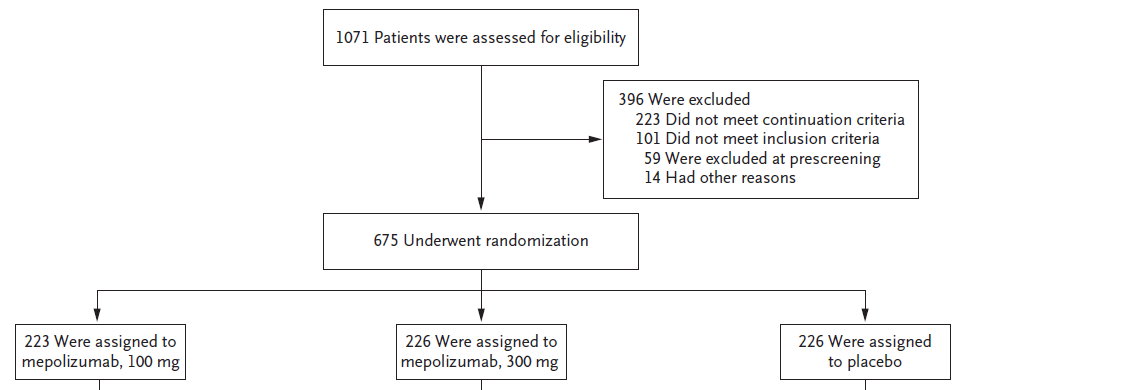 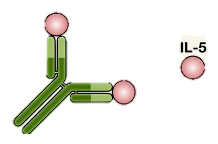 IL-5
Dasgupta et al., ERJ 2017
Pavord et al., NEJM 2017
[Speaker Notes: METREO]
Voie T2 : mepolizumab
Population totale
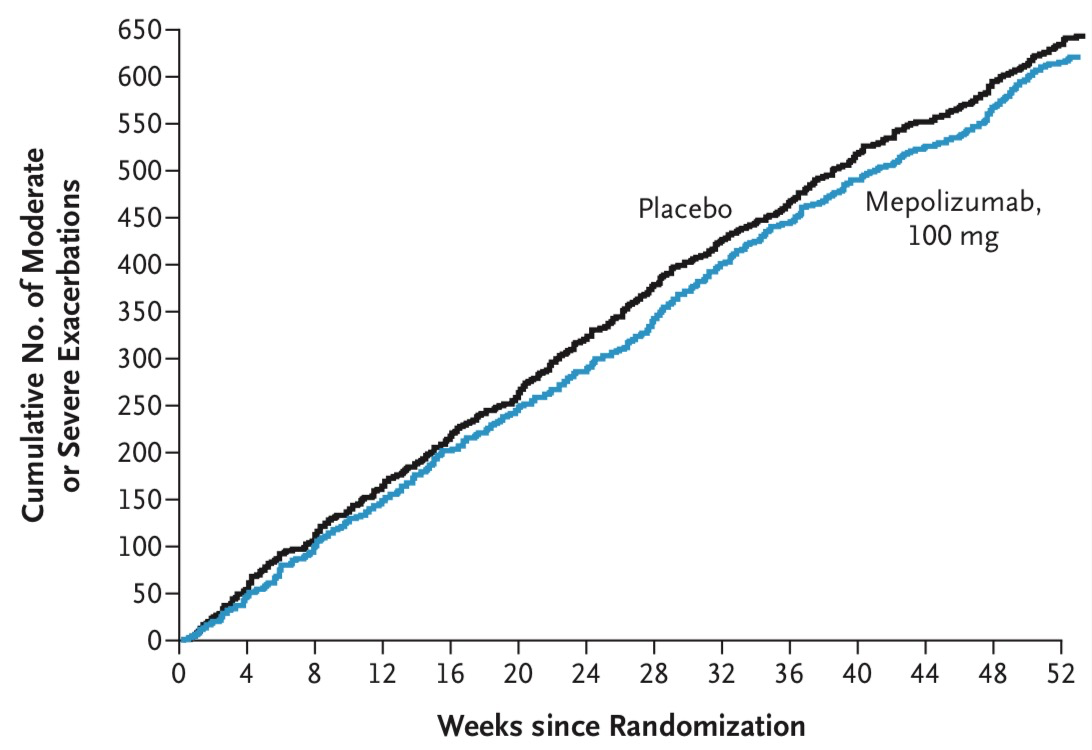 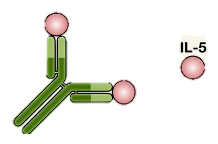 IL-5
Pas de bénéfice sur les exacerbations
Pavord et al., NEJM 2017
[Speaker Notes: METREO absence de réduction du taux d’exacerbations que le mépolizumab soit administré à la posologie de 100mg (RR=0,80 ; IC95% : 0,65-0.98 ; 290 p=0,07) ou 300mg (RR=0,86 ; IC95% : 0,70-1,05 ; p=0,1).]
Voie T2 : mepolizumab
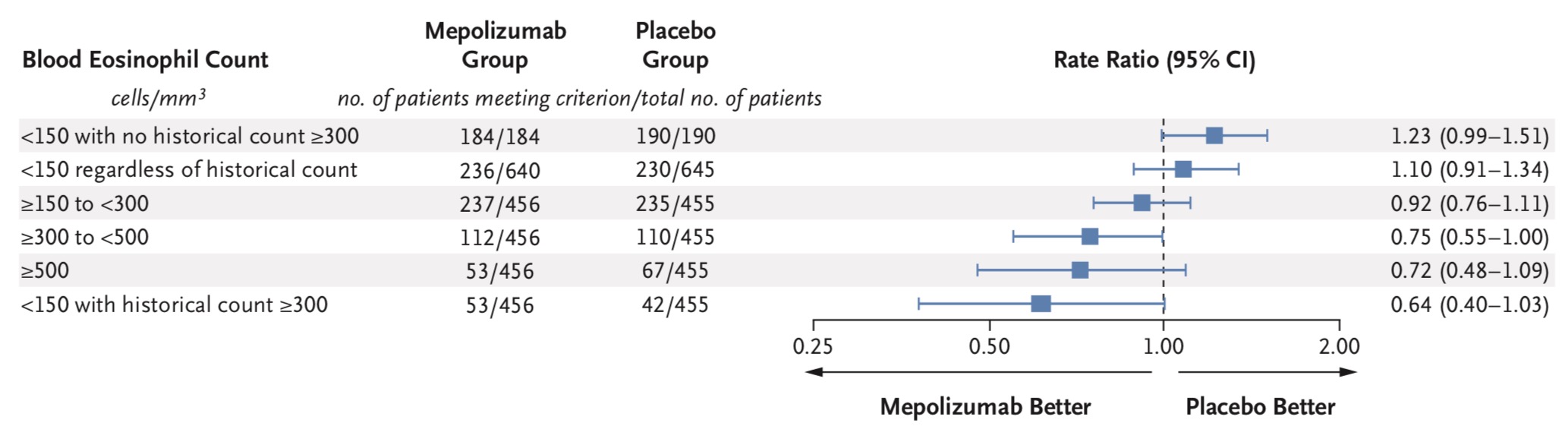 Eosinophiles
Population totale
Phénotype éosinophilique
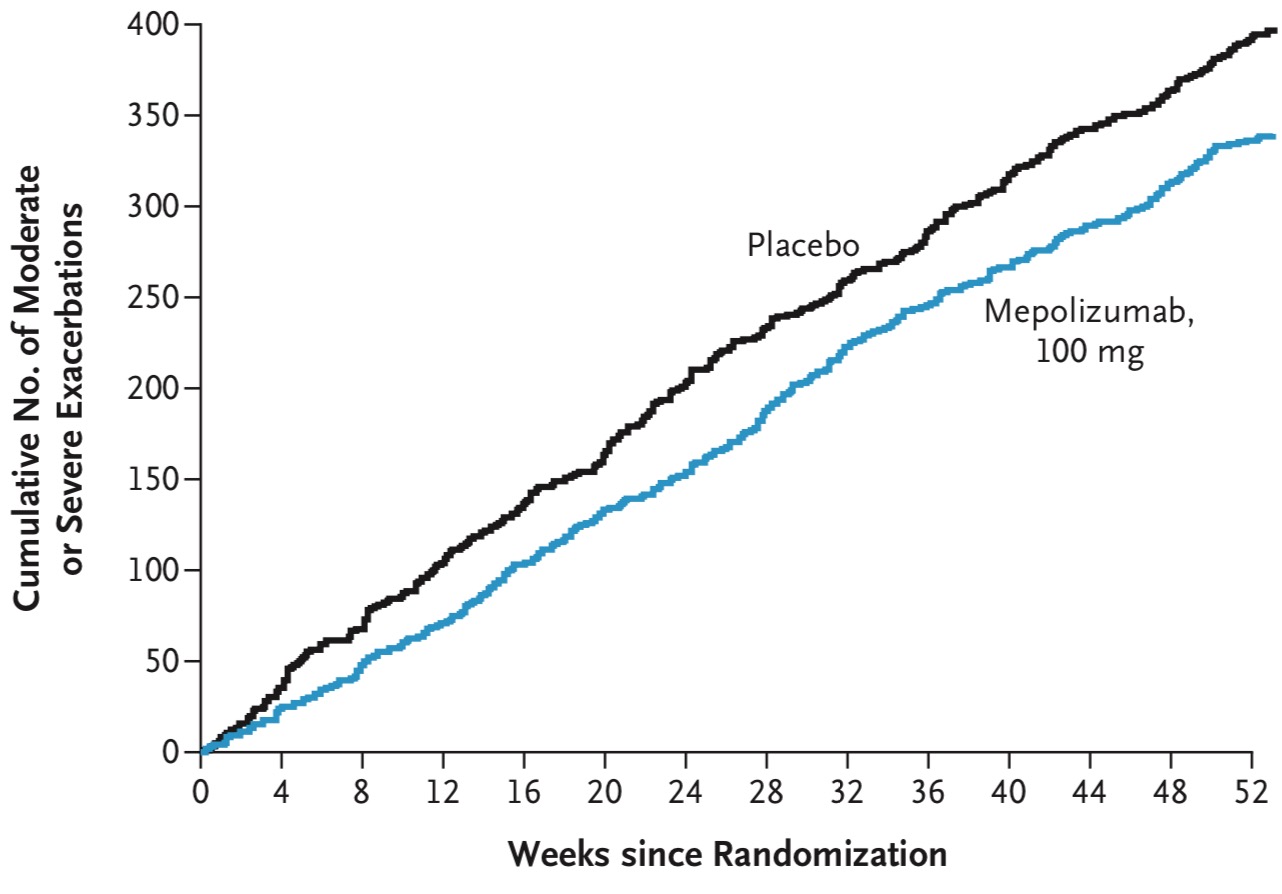 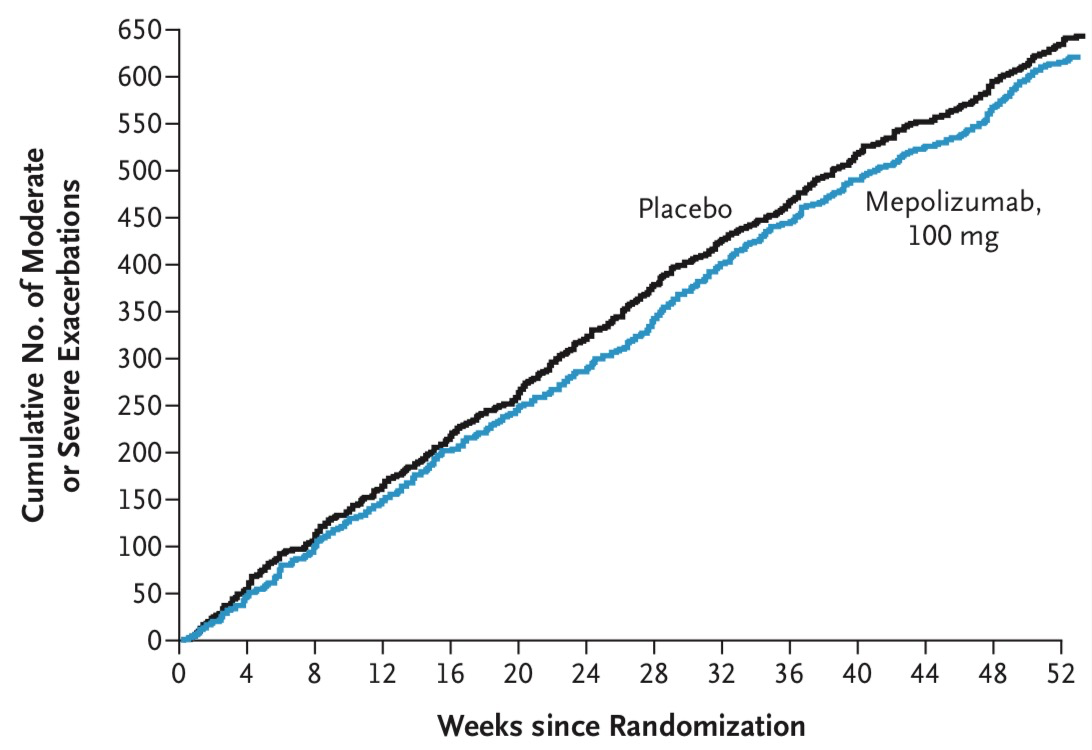 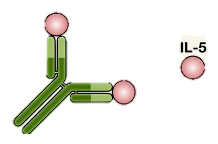 IL-5
Pas de bénéfice sur les exacerbations : sauf chez les « éosinophiliques » ?
Pavord et al., NEJM 2017
[Speaker Notes: Pavord et al. (38) ont ensuite publié une analyse post-hoc regroupant les patients éosinophiliques de « METREX » et « METREO ». Ils ont montré une réduction de 18 % du taux annuel d’exacerbations modérées à sévères (RR=0,82 ; IC95% : 0,71-0,95 ; p=0,006) et un allongement du délai avant exacerbation (hazard ratio (HR) =0,80 ; IC95% : 0,68-0,94 ; 296 p=0,006) avec un traitement mensuel par 100 mg de mépolizumab. Il n’existait pas de bénéfice supplémentaire à la posologie de 300mg]
Voie T2 : mepolizumab
Méta-analyse
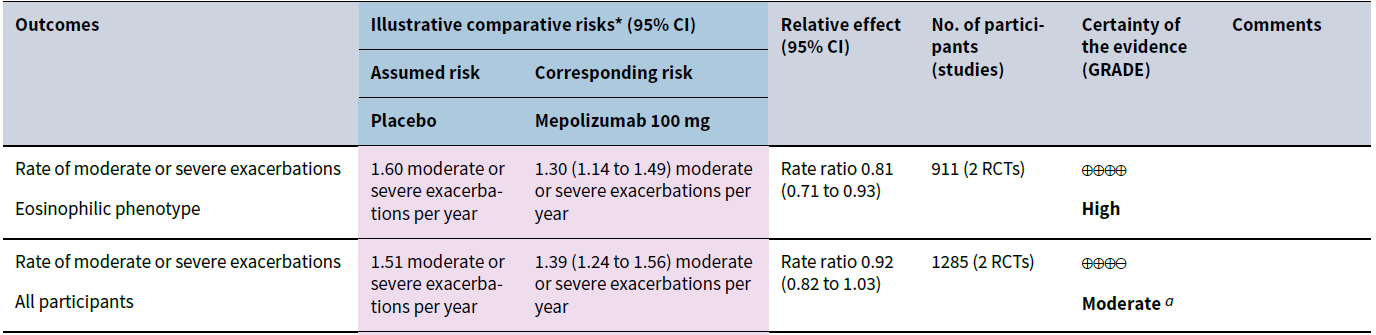 Eos ≥150/mm
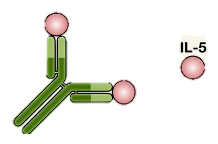 IL-5
Bénéfice sur les exacerbations chez les « éosinophiliques » ?
Donovan et al., Cochrane 2020
Voie T2 : mepolizumab
Méta-analyse
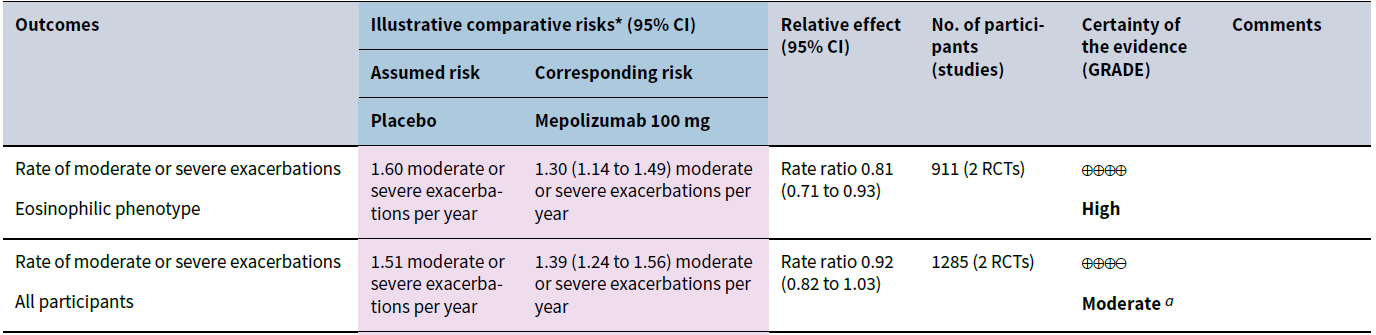 Eos ≥150/mm
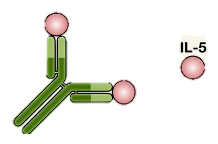 IL-5
Étude MATINEE
(NCT04133909)
Bénéfice sur les exacerbations chez les « éosinophiliques » ?
Donovan et al., Cochrane 2020
[Speaker Notes: MATINEE : MEPO 100 vs placebo 
 >=300 cells per microliter (μL) from the hematology sample collected at Screening Visit 0 AND a documented historical blood eosinophil count of >=150 cells per μL in the 12 months prior to Screening Visit /  FEV1>20% and <=80%
Study Details | Mepolizumab as Add-on Treatment IN Participants With COPD Characterized by Frequent Exacerbations and Eosinophil Level | ClinicalTrials.gov]
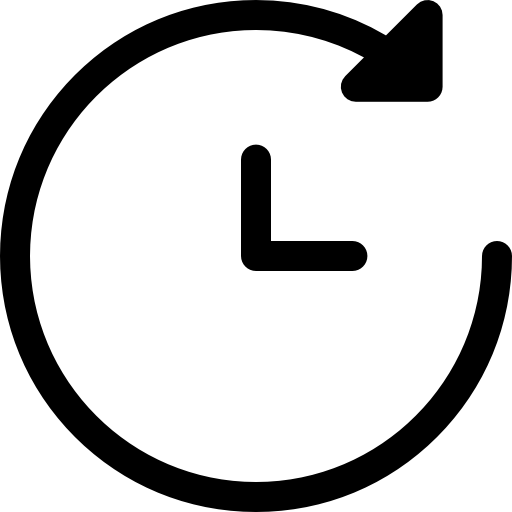 AUJOURD’HUI
Voie T2 : dupilumab
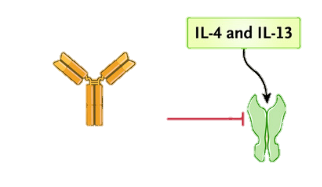 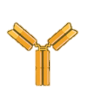 IL-4 /IL-13
76%
77%
Bhatt SP, et al; BOREAS. N Engl J Med. 2023
Voie T2 : dupilumab
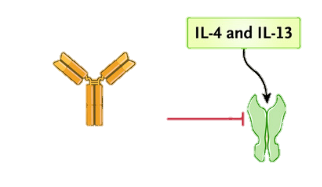 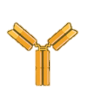 IL-4 /IL-13
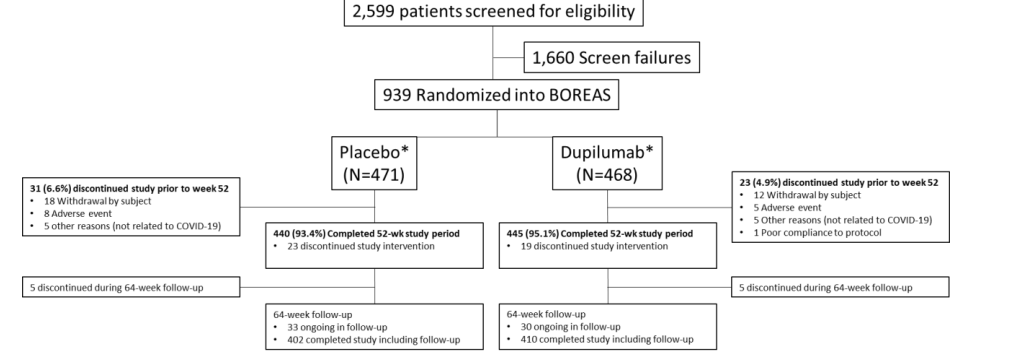 76%
77%
Bhatt SP, et al; BOREAS. N Engl J Med. 2023
Voie T2 : dupilumab
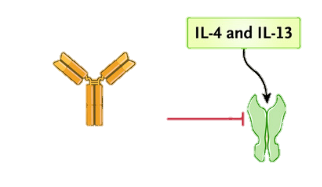 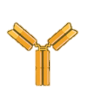 IL-4 /IL-13
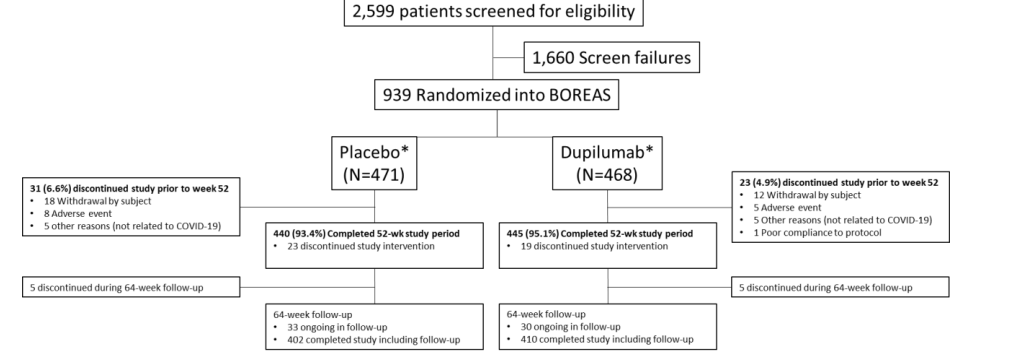 Nombreux exclus
76%
77%
Bhatt SP, et al; BOREAS. N Engl J Med. 2023
Voie T2 : dupilumab
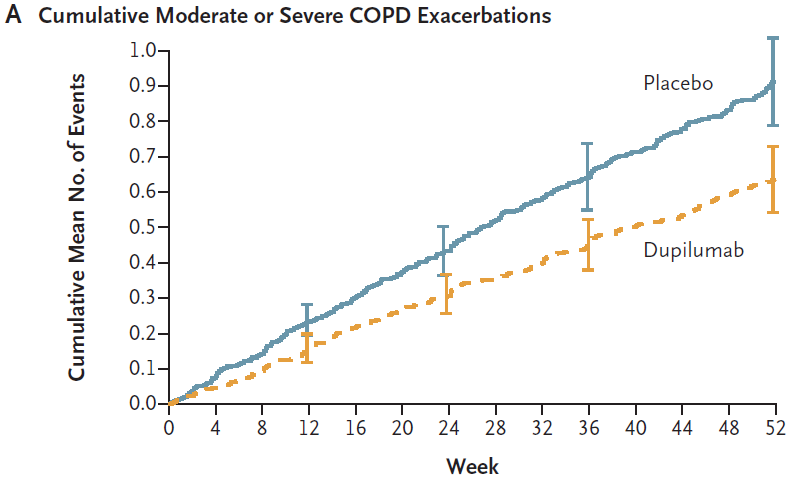 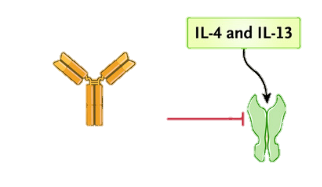 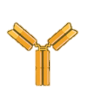 IL-4 /IL-13
76%
77%
Bénéfice sur les exacerbations chez les « éosinophiliques » >300/mm3
Bhatt SP, et al; BOREAS. N Engl J Med. 2023
[Speaker Notes: Diminution de 30 % des exacerbations aiguës modérés à sévères de la BPCO pendant 52 semaines (p=0,0005) – le critère d’évaluation primaire.]
Voie T2 : dupilumab
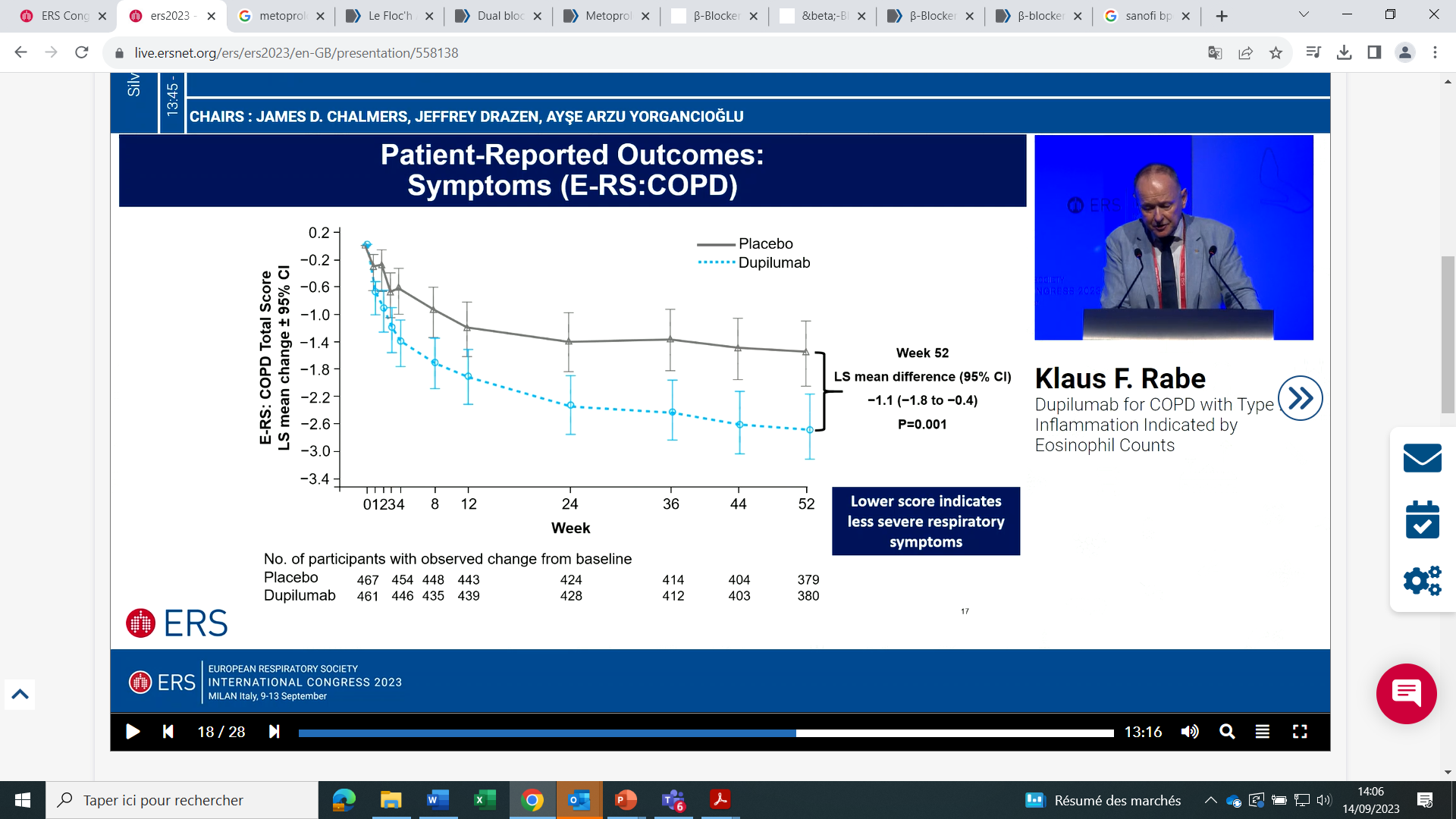 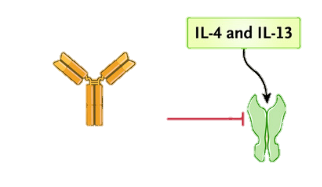 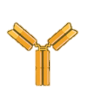 IL-4 /IL-13
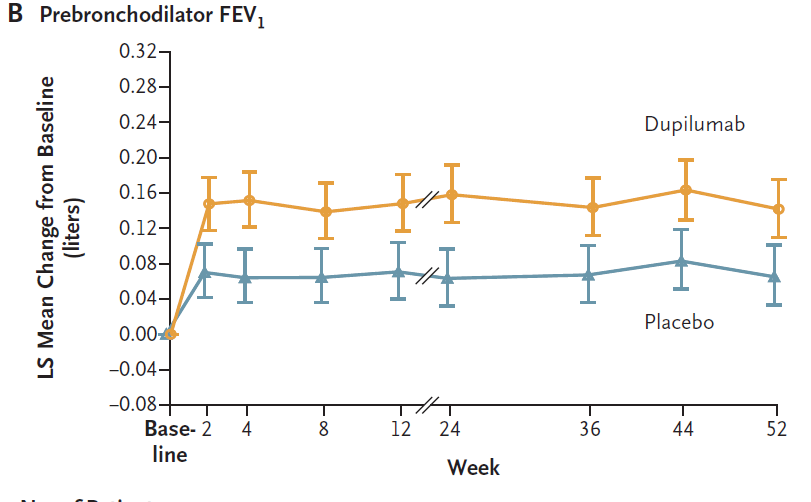 76%
77%
Amélioration des symptômes et de la fonction respiratoire
Bhatt SP, et al; BOREAS. N Engl J Med. 2023
[Speaker Notes: Dès la deuxième semaine de traitement 
Amélioration de la fonction pulmonaire de 160 ml à 12 semaines, contre 77 ml pour le placebo (p<0,0001).
Des améliorations numériques ont été observées dès la 2ème semaine de traitement, avec un bénéfice par rapport au placebo qui s’est maintenu jusqu'à la semaine 52 (Dupixent : 153 ml, placebo : 70 ml ; p=0,0003).

Réduction de 2,7 points de la sévérité des symptômes respiratoires (résultats rapportés par les patients sur une échelle de 0 à 40), à la semaine 52 par rapport à l’inclusion, contre une réduction de 1,6 point pour le placebo (p=0,0012)]
Voie T2 : dupilumab
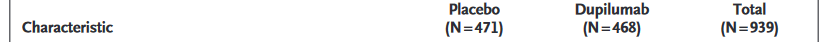 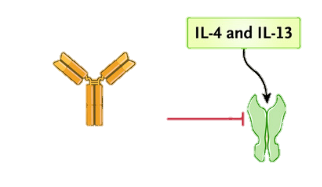 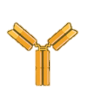 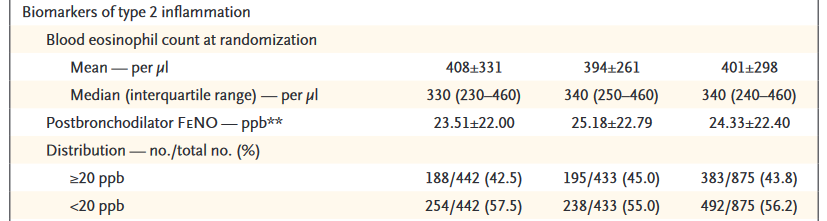 IL-4 /IL-13
éosinophiles 
très élevés
76%
77%
Bhatt SP, et al; BOREAS. N Engl J Med. 2023
[Speaker Notes: deuxième essai (NOTUS), identique à l’essai de phase III de Dupixent dans le traitement de la BPCO, est en cours et ses résultats sont attendus en 2024]
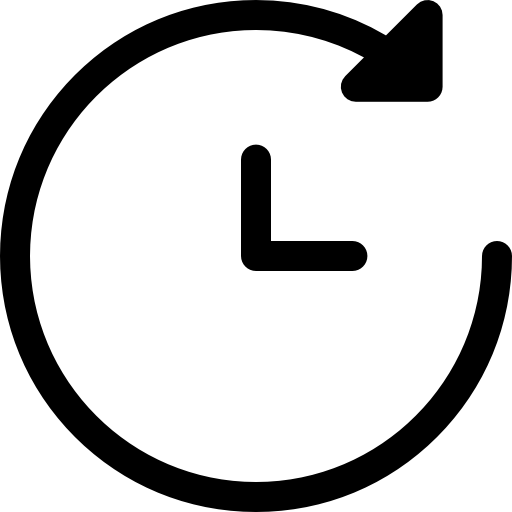 DEMAIN ?
Voie des alarmines
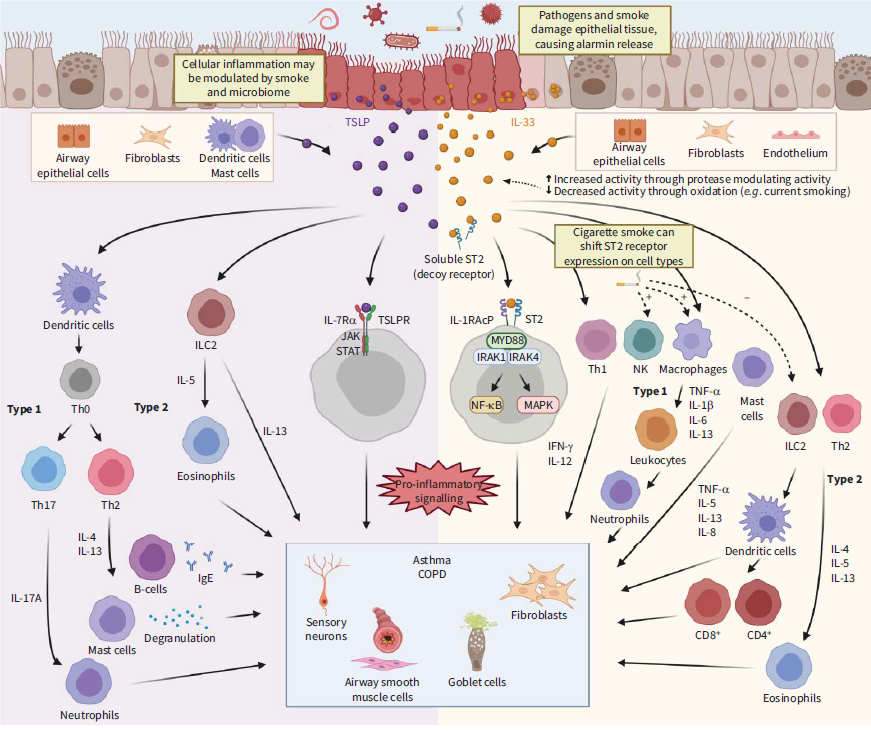 Calderon AA, Eur Respir Rev 2023
Voie des alarmines : itepekimab/SAR440340/​REGN3500
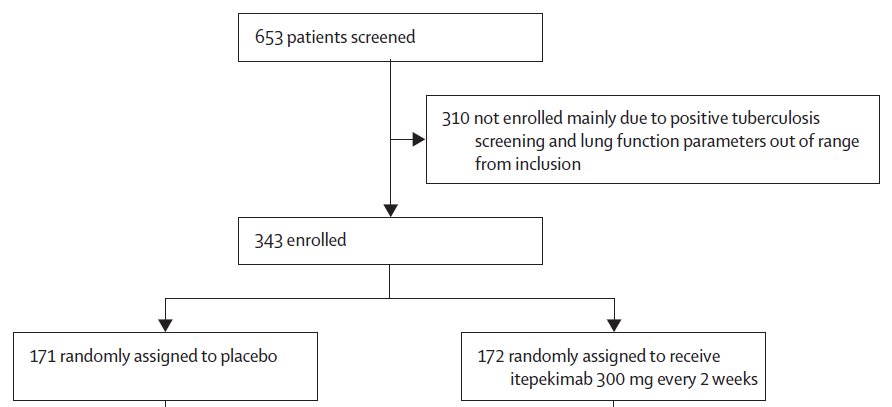 Rabe et al., Lancet Respir Med 2021
Voie des alarmines : itepekimab/SAR440340/​REGN3500
Exacerbations modérées à sévères
Fonction respiratoire (VEMS)
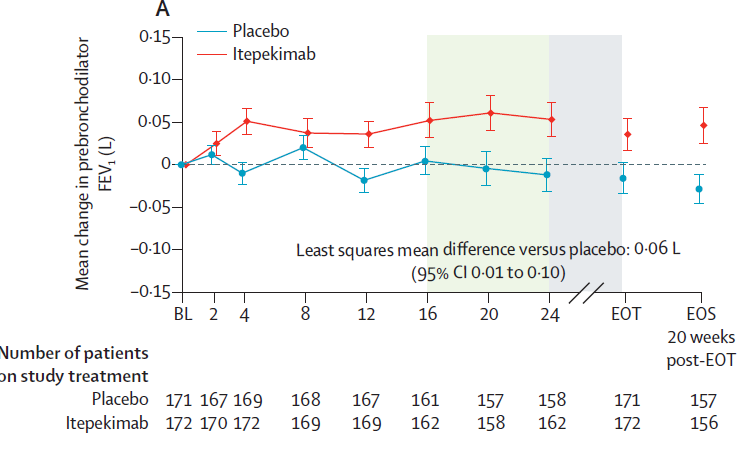 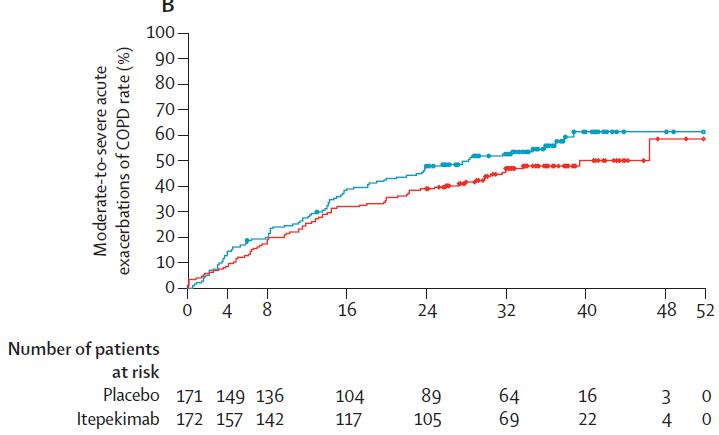 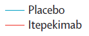 Bénéfice (modeste) sur les exacerbations et la fonction respiratoire
Rabe et al., Lancet Respir Med 2021
Voie des alarmines : itepekimab/SAR440340/​REGN3500
Exacerbations modérées à sévères
Fonction respiratoire (VEMS)
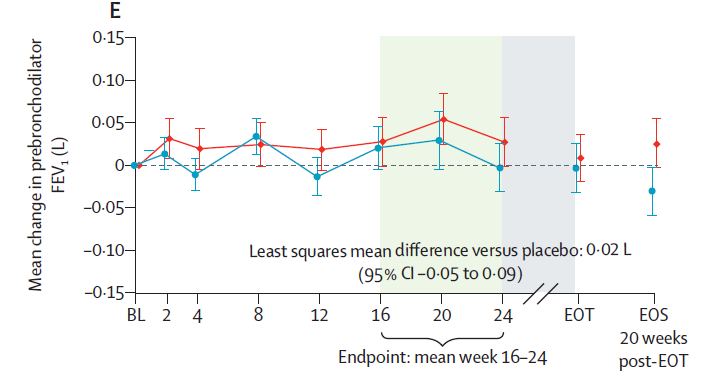 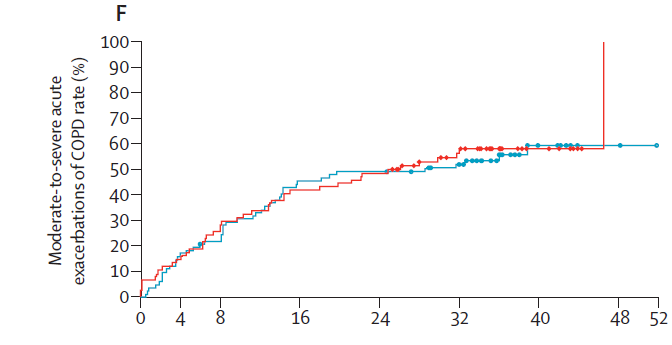 Pas de bénéfice sur les exacerbations ni sur la fonction respiratoire chez les fumeurs actifs
Rabe et al., Lancet Respir Med 2021
Voie des alarmines : itepekimab/SAR440340/​REGN3500
Exacerbations modérées à sévères
Fonction respiratoire (VEMS)
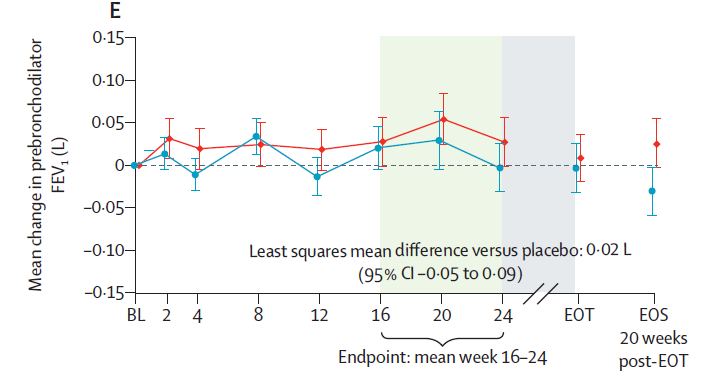 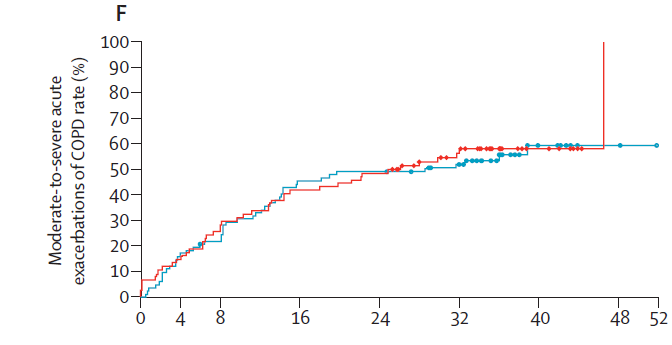 Pas de bénéfice sur les exacerbations ni sur la fonction respiratoire chez les fumeurs actifs
Etude AERIFY-2 en cours
Rabe et al., Lancet Respir Med 2021
Astegolimab anti-ST2 : de l’asthme …
Bloque le récepteur 
de l’IL-33
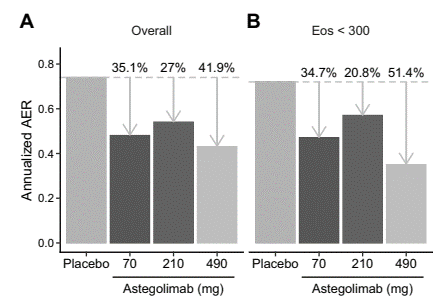 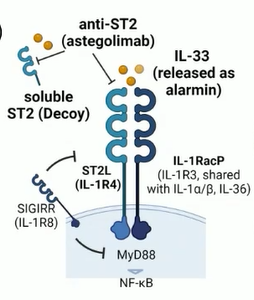 Kelsen et al., JACI 2021
[Speaker Notes: St2: famille des IL1 rc dont IL3 est le seul ligand
2 isoformes, l’isoforme membranaire lie l’IL33, active les voies de l’inflammation dépendantes de MyD88 via NfKB+ implication dans la réponse immunitaire T
2ème isoforme = soluble sans ce domaine transmembranaire

Dans l’asthme, l’astégolimab a montré un bénéfice en termes de réduction des EA, principalement dans la population avec des éosinophiles inférieurs à 300]
Astegolimab anti-ST2 : …à la BPCO
Étude COPD-ST2OP, phase 2a
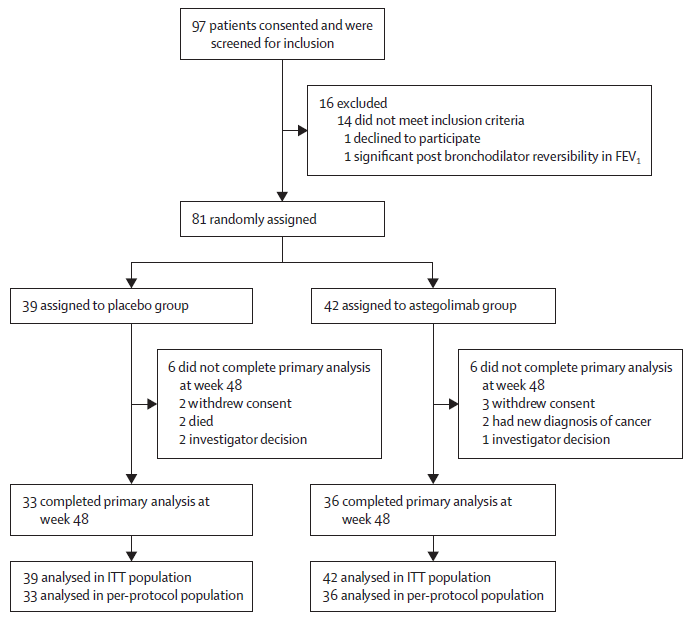 Yousuf et al., Lancet 2022
Astegolimab anti-ST2 : …à la BPCO
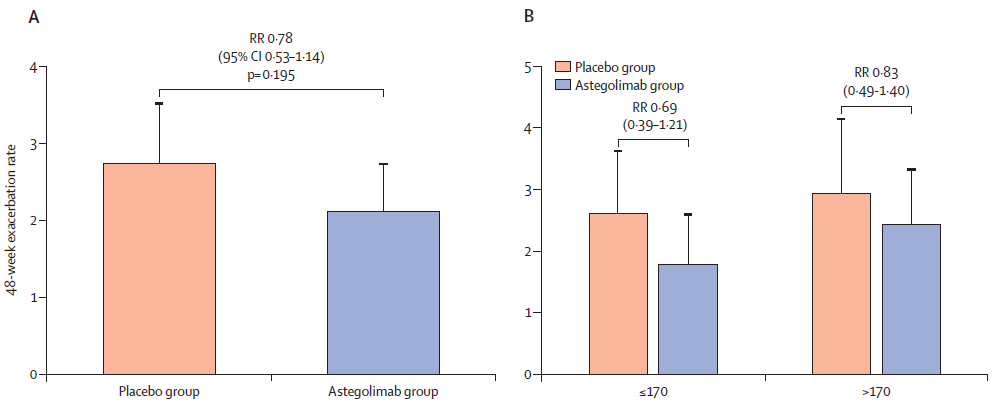 Diminution non significative du risque d’exacerbation
Yousuf et al., Lancet 2022
[Speaker Notes: The exacerbation rate at 48 weeks in the ITT analysis was not significantly different between the astegolimab group (2·18 [95% CI 1·59–2·78]) and the placebo group (2·81 [2·05–3·58]; rate ratio 0·78 [95% CI 0·53–1·14]; p=0·19
The exacerbation rate ratio for patients in the astegolimab group versus the placebo group at 48 weeks was numerically lower in those with lower blood eosinophil counts 

In a post-hoc analysis, no differences were observed between groups based on their smoking history (current smokers RR 0·78 [95% CI 0·29–1·06]; former smokers 0·80 [0·50–1·29], p interaction=0·95)

Mais les auteurs soulignent un manque de puissance certain : Our trial has several limitations. The trial was a singlecentre study, which was powered to observe a reduction in exacerbation frequency of at least 40%. 40% is a large effect size; therefore, the trial was insufficiently powered to detect the smaller reduction in exacerbation, such as those we observed in this trial]
Astegolimab anti-ST2 : …à la BPCO
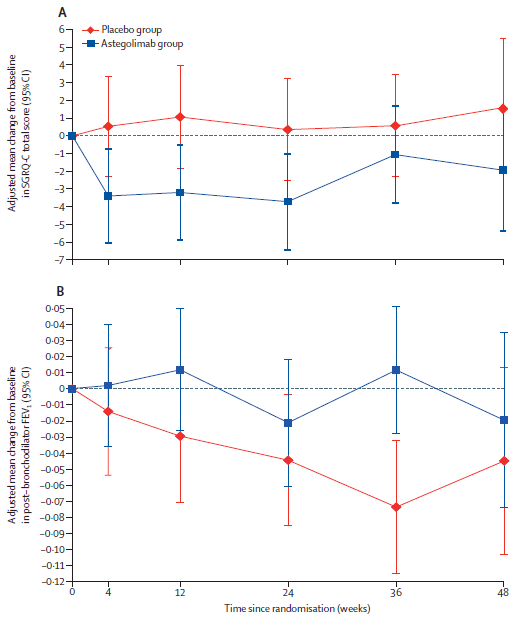 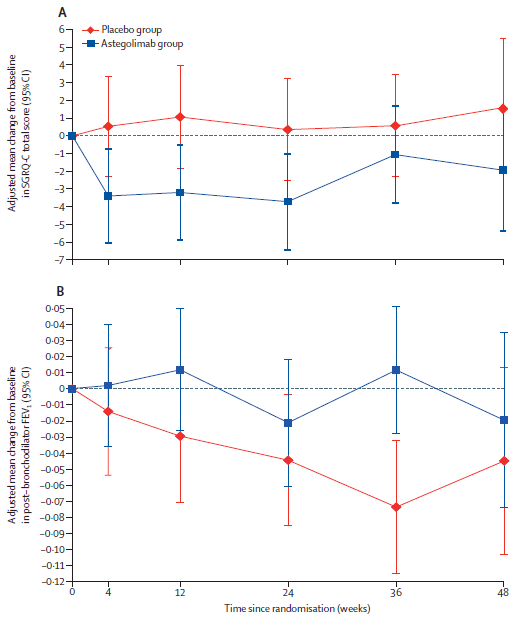 Amélioration significative de la qualité de vie mais inférieur MCID (-3,3)
Amélioration non significative de la fonction respiratoire
Yousuf et al., Lancet 2022
[Speaker Notes: Pas d’amelioration significative de la qualité de vie ni du VEMS en population globale à première vue]
Astegolimab anti-ST2 : …à la BPCO
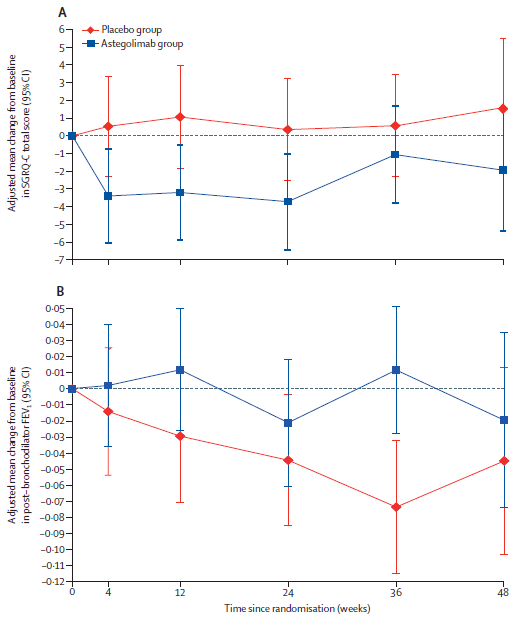 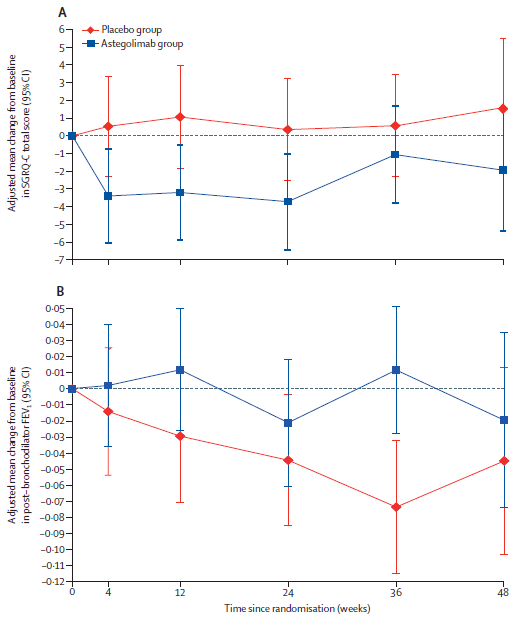 Per protocole :
Amélioration significative de la qualité de vie (-4,0 p=0,022)
Amélioration significative de la fonction  respiratoire (+60 ml p=0,028)
Yousuf et al., Lancet 2022
[Speaker Notes: MAIS une analyse per protocole a été conduite pour ne conserver que les patients qui ont bénéficié de toutes les injections et de tous les temps d’analyse des critères secondaires. En effet à partir de mars 2020, à cause du COVID, les auteurs ont du interrompre les collectes de spirométrie et d’éosinophilie dan sles expectorations notamment, ce qui a conduit à exclure 12 (15%) des patients (six [14%] in the astegolimab group and six [15%] in the placebo group)

the mean change in SGRQ-C from baseline to week 48 significantly improved in the astegolimab group (–3·5 [95% CI –5·8 to –1·1]) versus the placebo group (0·6 [–1·9 to 3·1]; mean difference –4·0 [95% CI –7·5 to –0·6]; p=0·022). Mean change in post-bronchodilator FEV1 from baseline to week 48 was significantly different between the two groups (20·0 mL [95% CI –20·0 to 50·0] in the astegolimab group versus –40·0 mL [–70·0 to 0·0] in the placebo group; mean change 60·0 mL [95% CI 10·0 to 100·0]; p=0·028)]
Astegolimab anti-ST2 : …à la BPCO
Phase 3 : Études ARNASA (NCT05595642)
[Speaker Notes: 476mg]
Voie des alarmines : tozorakimab
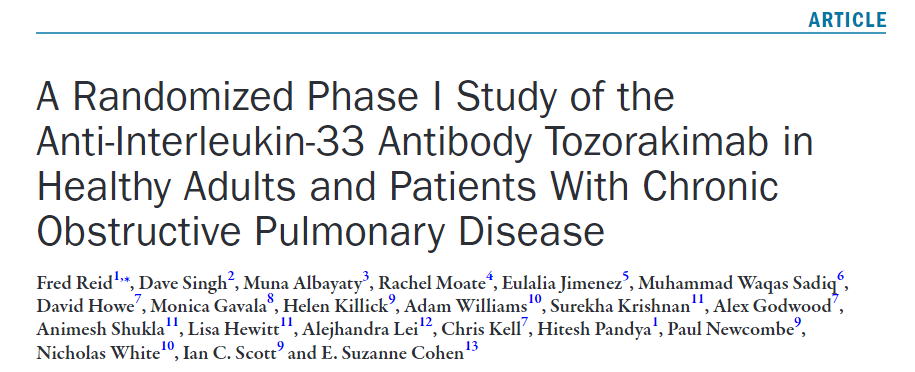 Reid F, et al. Clin Pharmacol Ther. 2024
[Speaker Notes: This first-inhuman, phase I, randomized, double-blind, placebo-controlled study (NCT03096795), in the UK, evaluated the safety, tolerability, pharmacokinetics (PKs), immunogenicity, target engagement, and pharmacodynamics (PDs) of tozorakimabThis was a 3-part study : - In part 1, 56 healthy participants with a history of mild atopy (presence  of  allergic  rhinitis,  mild  asthma,  or  atopic  dermatitis.  Sensitivity to HDMs was determined by an intradermal HDM challenge) received single escalating doses of either intravenous or subcutaneous tozorakimab or placebo (single  subcutaneous  (s.c.)  or  intravenous  (i.v.)  dose  of  tozorakimab  (1  mg  s.c.,  3    mg  s.c.,  10  mg  s.c.,  30  mg  s.c.,  100  mg  s.c.,  300  mg  s.c.,  or  300  mg  i.v.)  or  placebo)- In part 2, 24 patients with mild COPD (40-80a,s; GOLD I-II, FEV1 of ≥ 50%, > ou = 10PA, a distance EA) received multiple ascending doses of subcutaneous tozorakimab or placebo (tozorakimab  (30,  100,  or  300  mg )  s.c.  or  placebo  administered  once  every  2  weeks  (q2w)  over  a  4-week  dosing  period  (days  1,  15,  and  29;).- In part 3, 8 healthy Japanese participants (20-55ans) for exploratory assessment of the effects of ethnicity on the safety, tolerability,  PKs,  and  immunogenicity  of  tozorakimab. They received a single intravenous dose of tozorakimab 300mg or placebo. No meaningful differences in the frequencies of TEAEs were observed between the tozorakimab and placebo arms.Subcutaneous or intravenous tozorakimab demonstrated linear, time-independent PKs with a mean half-life of 11.7–17.3 days.Engagement of tozorakimab with endogenous IL-33 in serum and nasal airways was demonstrated. Tozorakimab significantly reduced serum IL-5 and IL-13 levels in patients with COPD compared with placebo.]
Voie des alarmines : tozorakimab
Études TITANIA (NCT05158387), OBERON (NCT05166889) puis extension par étude PROSPERO (NCT05742802)

MIRANDA (NCT06040086)
Voie des alarmines : tezepelumab
Étude COURSE
(NCT04039113)

-> Résultats attendus en 2024
[Speaker Notes: Tezepelumab COPD Exacerbation Study - Full Text View - ClinicalTrials.gov]
BPCO : BiothérapieS
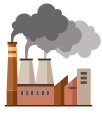 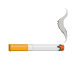 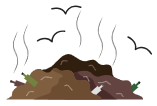 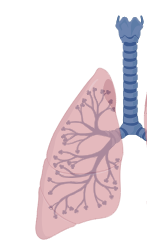 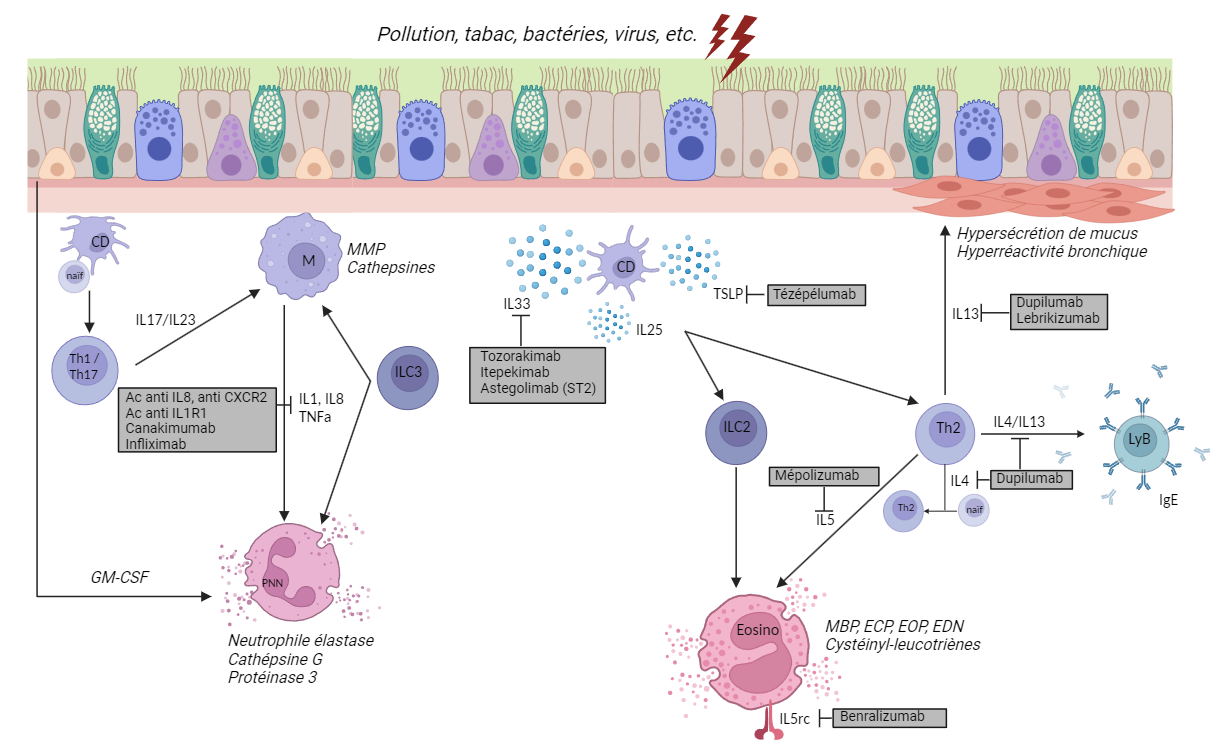 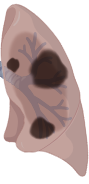 Voie T2
Sélection des « bons » patients
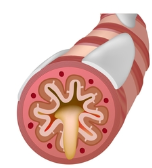 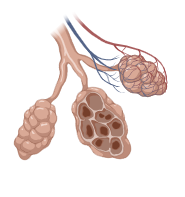 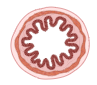 Atteinte des petites voies aériennes
Emphysème
Bronchite chronique
Gueçamburu et al., RMR 2023
BPCO : BiothérapieS
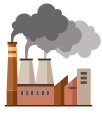 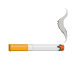 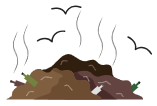 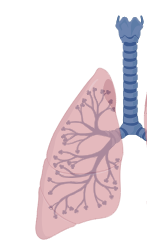 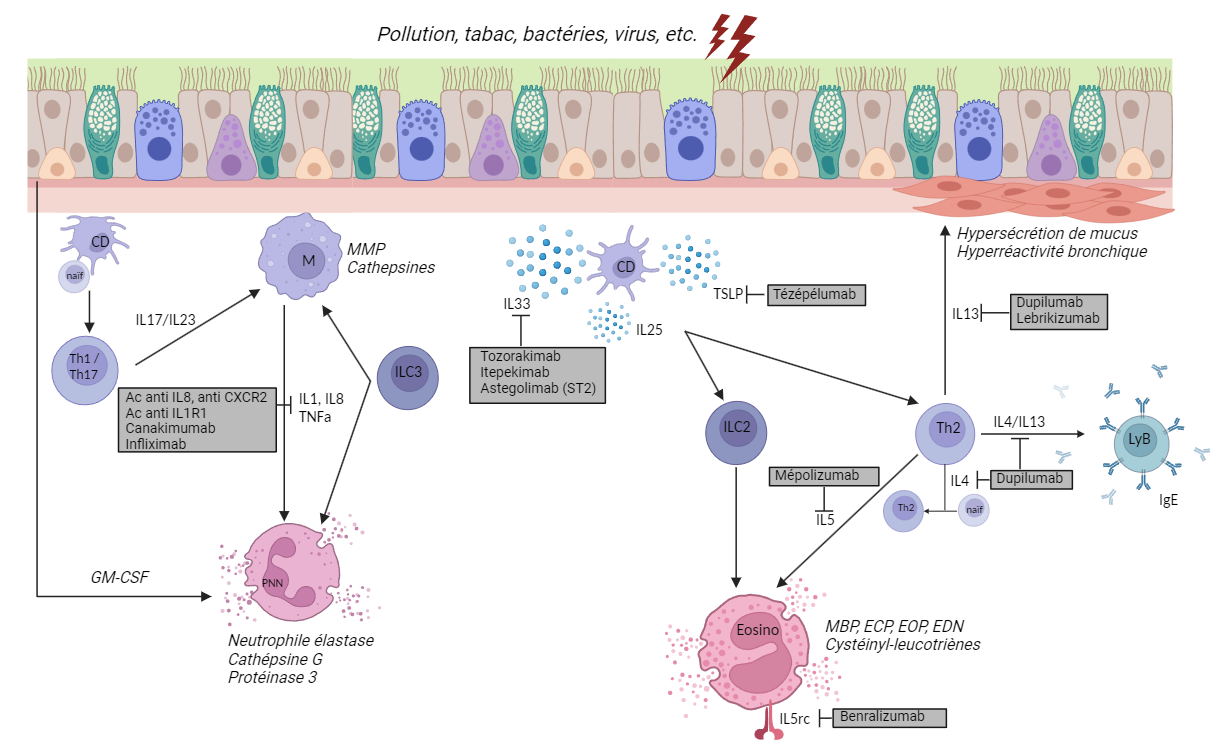 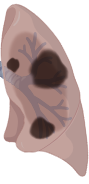 Voie alarmines
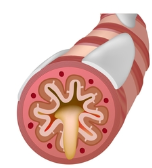 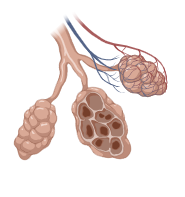 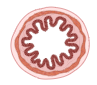 Atteinte des petites voies aériennes
Emphysème
Bronchite chronique
Gueçamburu et al., RMR 2023
BPCO : BiothérapieS … oui mais…
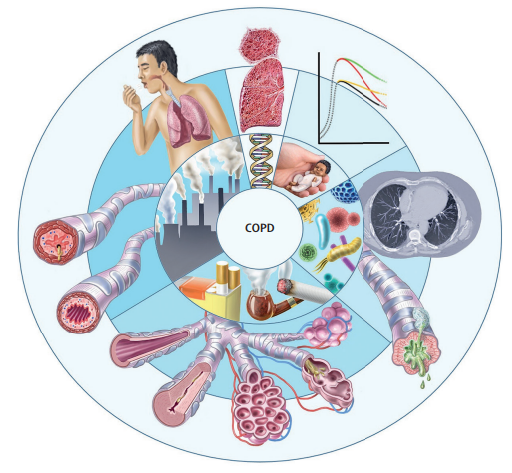 Stolz et al, Lancet 2022
[Speaker Notes: Ainsi bien que ces perspectives soient encourageantes, il parait primordial de rappeler que la prescription des biothérapies concerne, à l’heure actuelle, une petite proportion de patients uniquement les patients exacerbateurs fréquents définis dans les études par au moins 2 exacerbations modérées à sévères dans l’année précédant l’inclusion

Mais finalement il faut quand même garder à l’esprit que la BPCO est une pathologie très hétérogène. L’emphysème, la destruction alvéolaire jouent un rôle important dans la symptomatologie des patients atteints de BPCO, de même le poids des comorbidités et notamment CV est majeur donc des biothérapies oui, pourquoi pas, à condition d’identifier les bons patients avec les bons marqueurs et il devra toujours s’intégrer dans une prise en charge globale]
BPCO : BiothérapieS … oui mais…
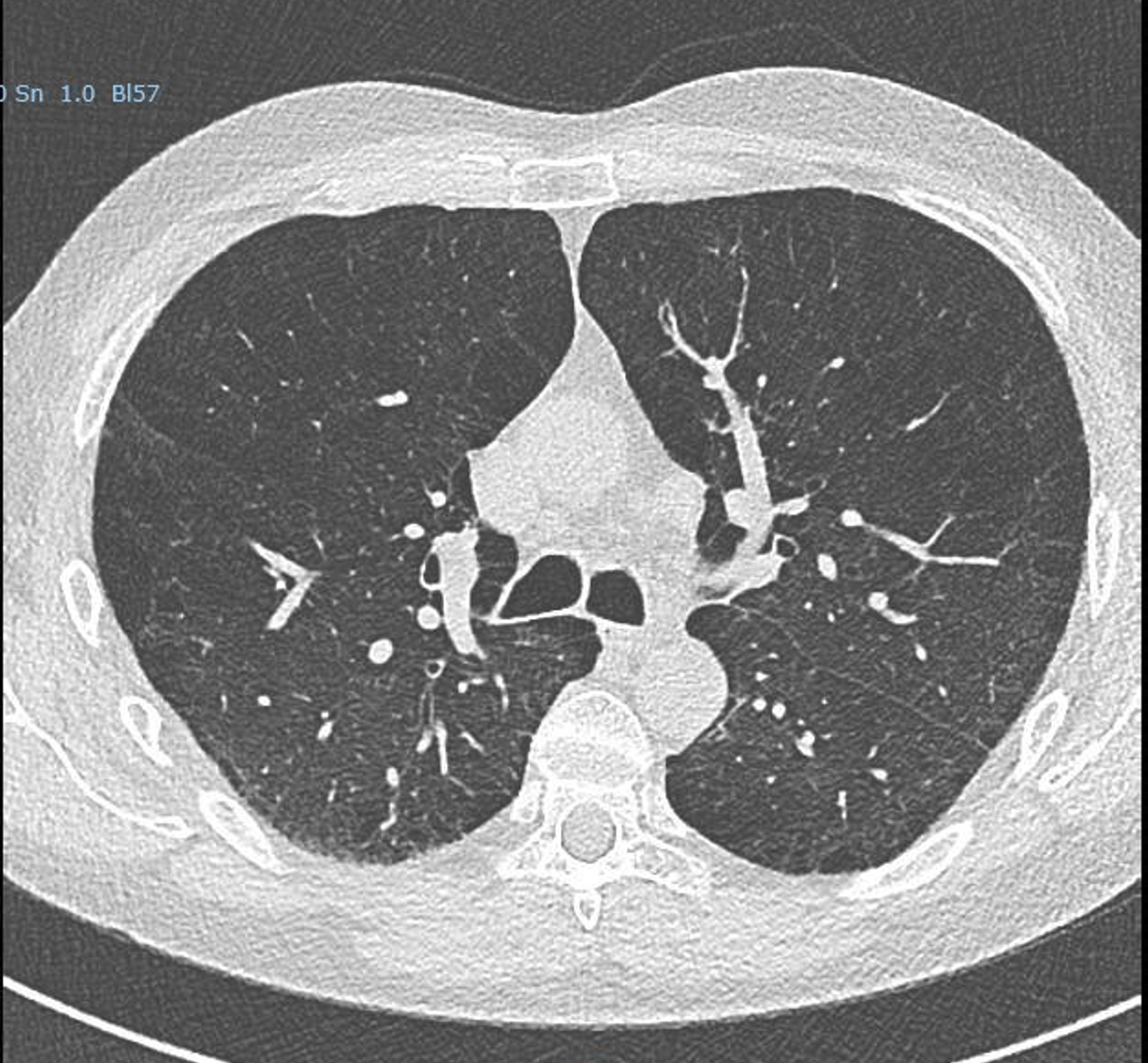 [Speaker Notes: Ainsi bien que ces perspectives soient encourageantes, il parait primordial de rappeler que la prescription des biothérapies concerne, à l’heure actuelle, une petite proportion de patients uniquement les patients exacerbateurs fréquents définis dans les études par au moins 2 exacerbations modérées à sévères dans l’année précédant l’inclusion

Mais finalement il faut quand même garder à l’esprit que la BPCO est une pathologie très hétérogène. L’emphysème, la destruction alvéolaire jouent un rôle important dans la symptomatologie des patients atteints de BPCO, de même le poids des comorbidités et notamment CV est majeur donc des biothérapies oui, pourquoi pas, à condition d’identifier les bons patients avec les bons marqueurs et il devra toujours s’intégrer dans une prise en charge globale]
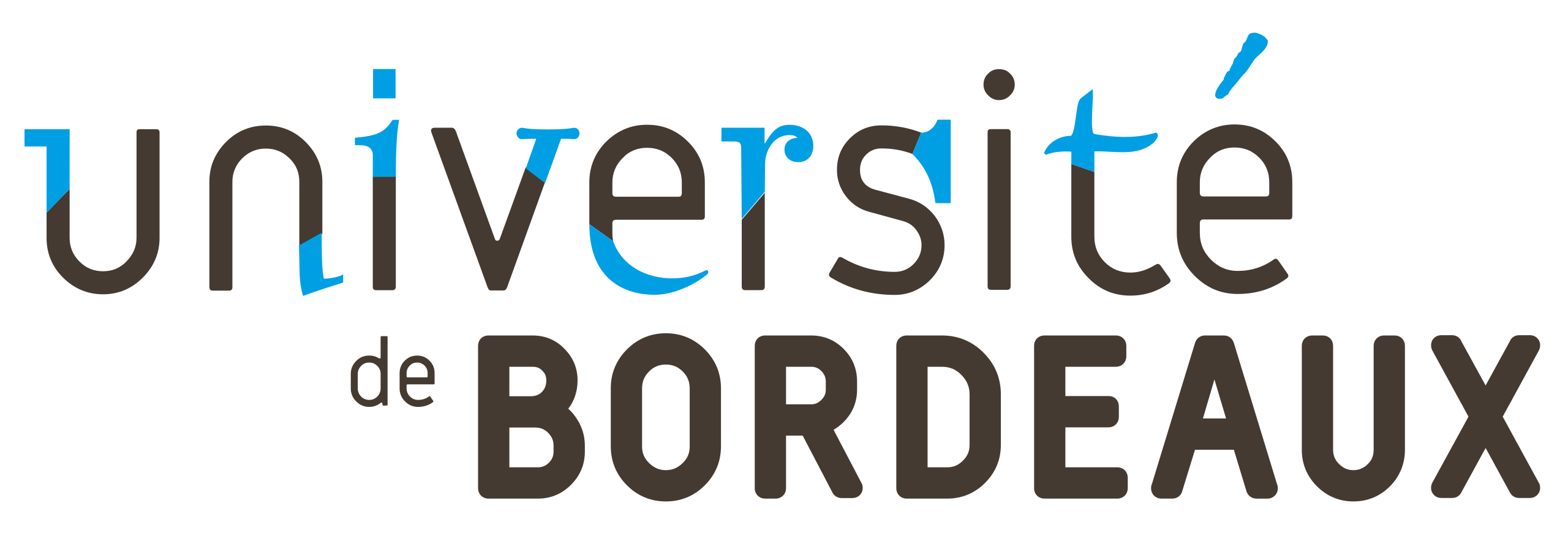 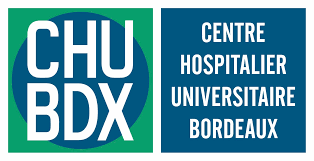 Le développement des biothérapies : où en sommes nous?
Marina Gueçamburu – Dr. MAEVA ZYSMAN
23 mars 2024
Réunion SPIF
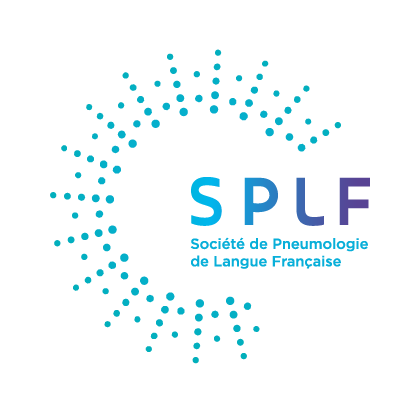 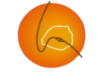